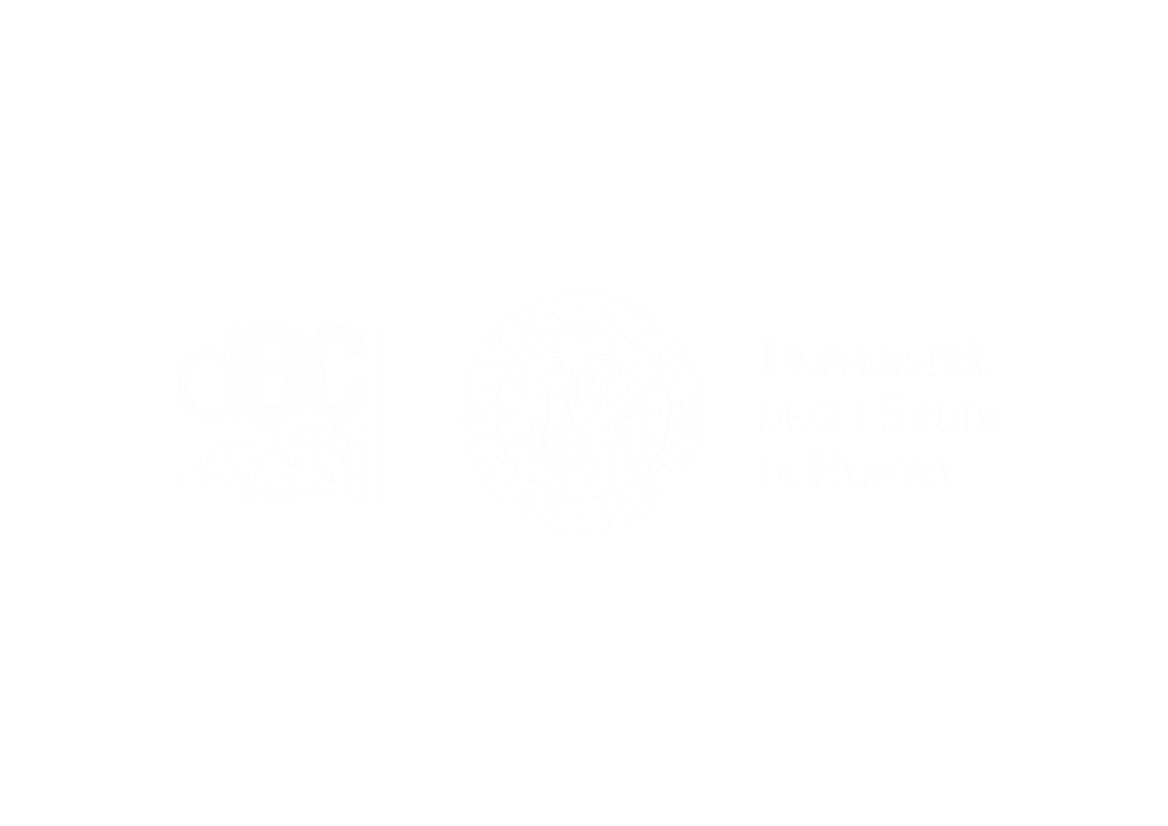 History of Animation
Second Cycle Degree in Theatre, Film, Television and Media Studies

Academic Year 2018-2019
Lesson 17
Animation in Europe 3
Great Britain

and

France
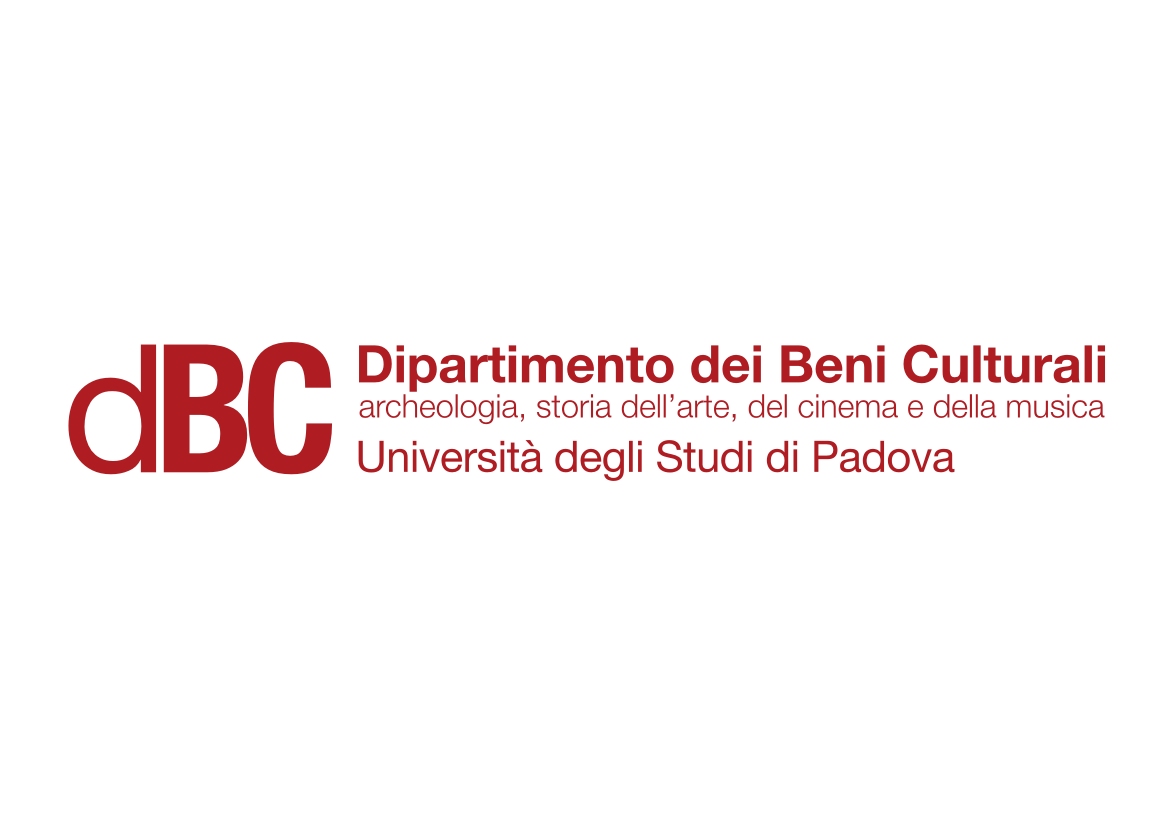 Animation in Europe 3
Great Britain
Relevant authors and studios of Great Britain

1940: Halas & Batchelor
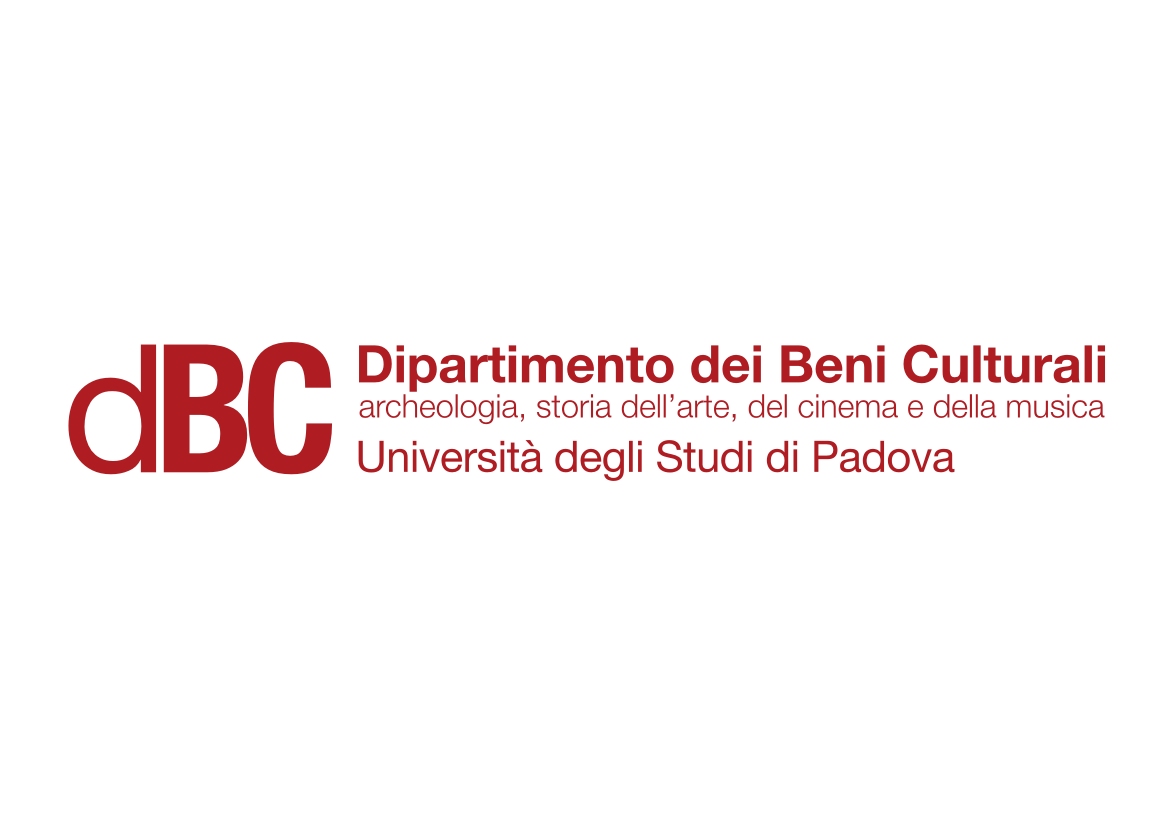 Animation in Europe 3
Great Britain
John Halas (1912-1995, János Halász) was born in Budapest.

He joined British animator Joy Batchelor (1914-1991), whom he later married.
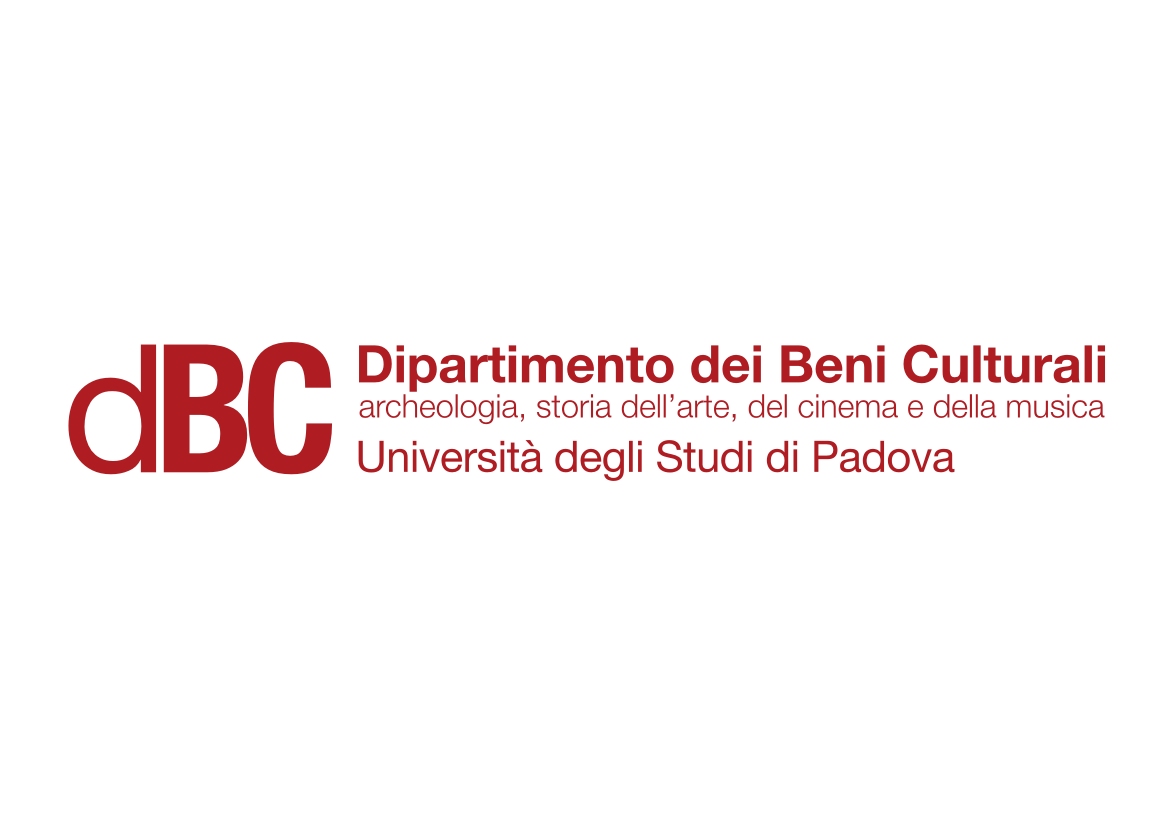 Animation in Europe 3
Great Britain
After a series of appreciated propaganda shorts during World War II, they directed Great Britain’s first full-length animated film: Animal Farm. It was released in 1954, five years after George Orwell’s death.

The American producer Louis de Rochemont wanted it to be an anti-Stalinist film. In the end, it had a more “universal” appeal: a film about freedom.
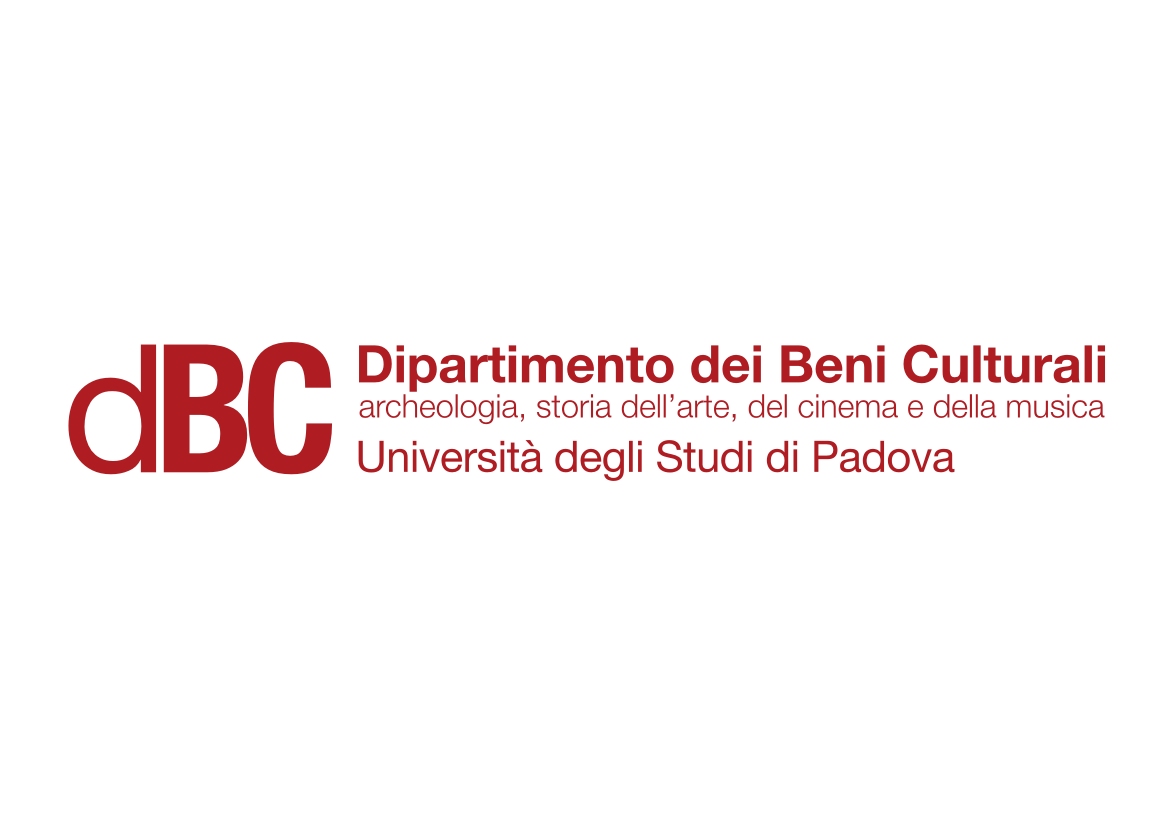 Animation in Europe 3
Great Britain
Animal Farm (John Halas, Joy Batchelor, 1954)
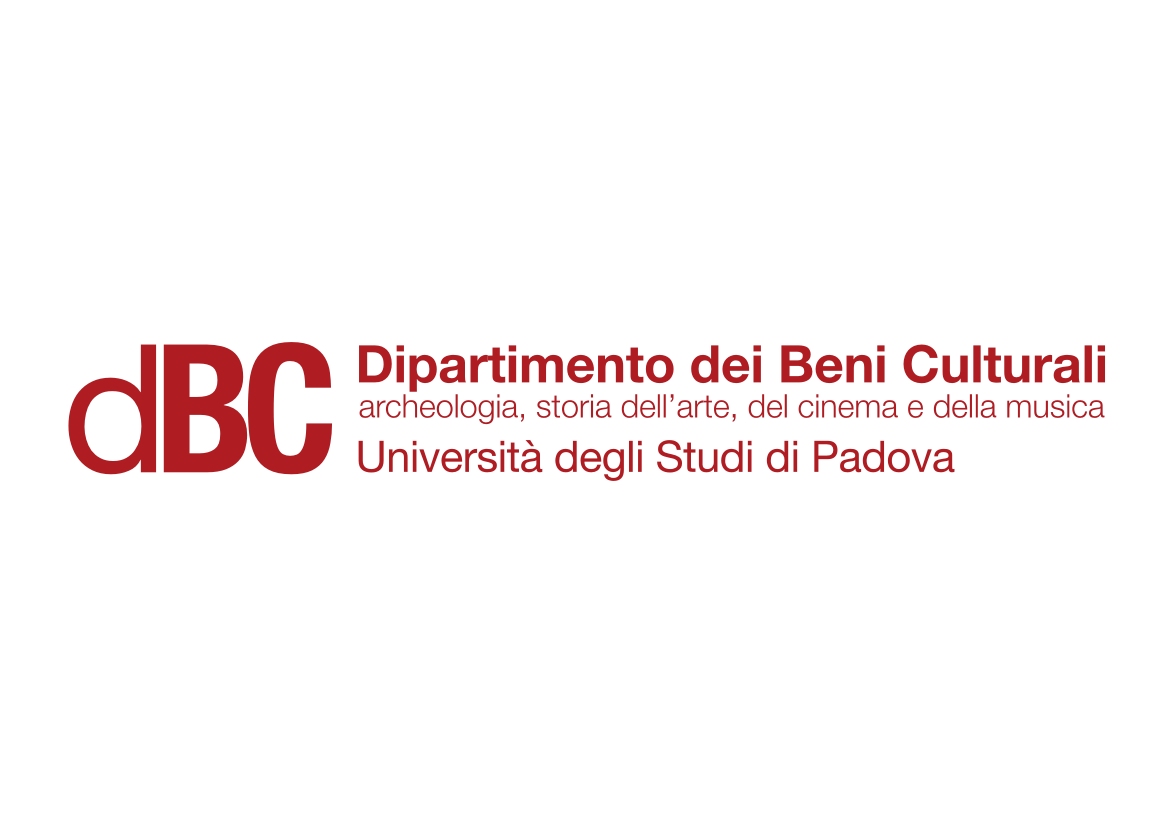 Animation in Europe 3
Great Britain
The worldwide appreciation towards Animal Farm allowed Halas and Batchelor to develop a rich and diversified production of animation: from entertainment series to educationals and art films (Halas was a disciple of the Bauhaus and believed in a rational approach to arts).

In the late 1960s, they were among the first to produce animations aided by computers.
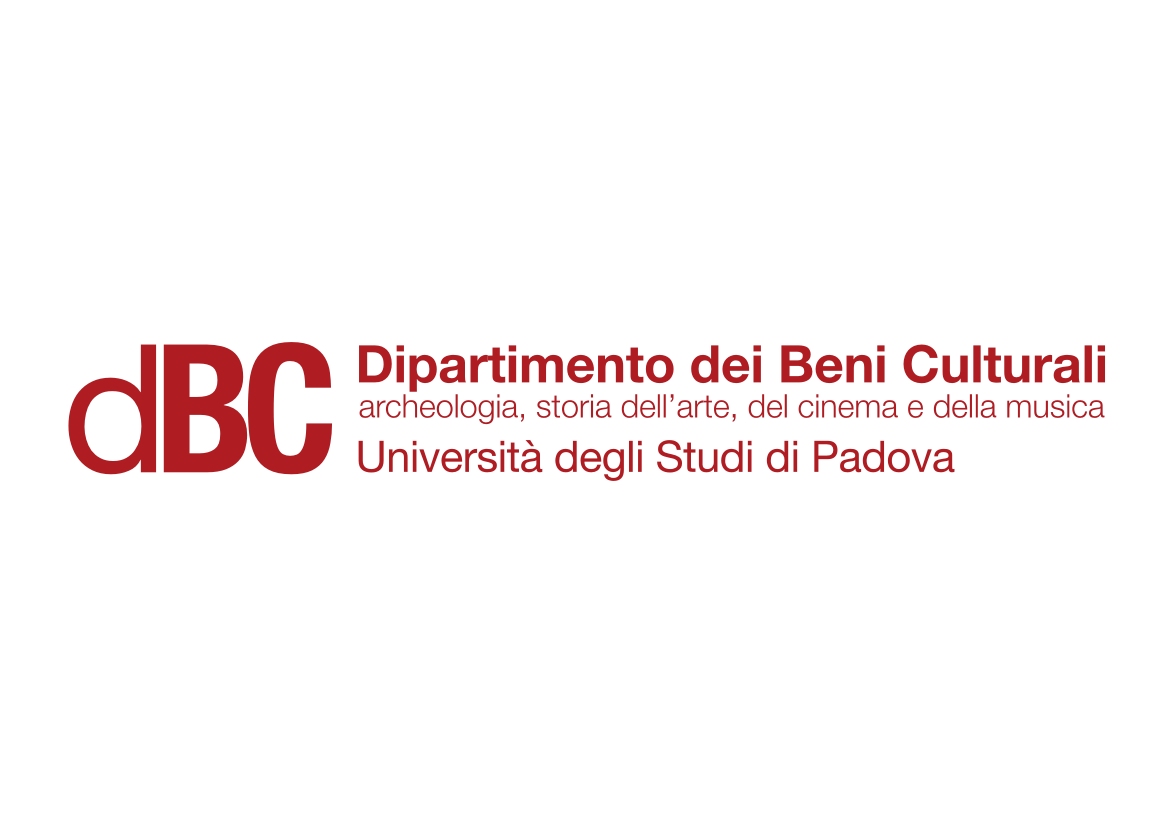 Animation in Europe 3
Great Britain
Dilemma (John Halas, Joy Batchelor, 1981)
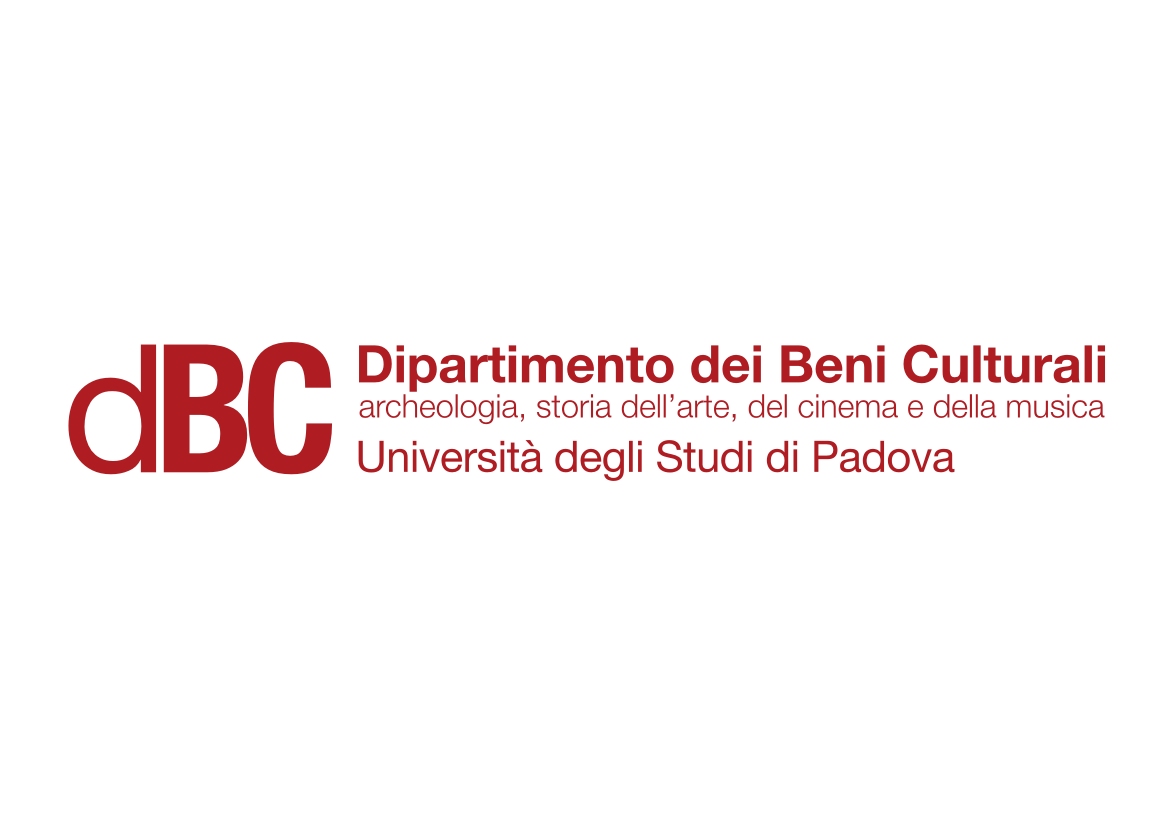 Animation in Europe 3
Great Britain
Relevant authors and studios of Great Britain

George Dunning
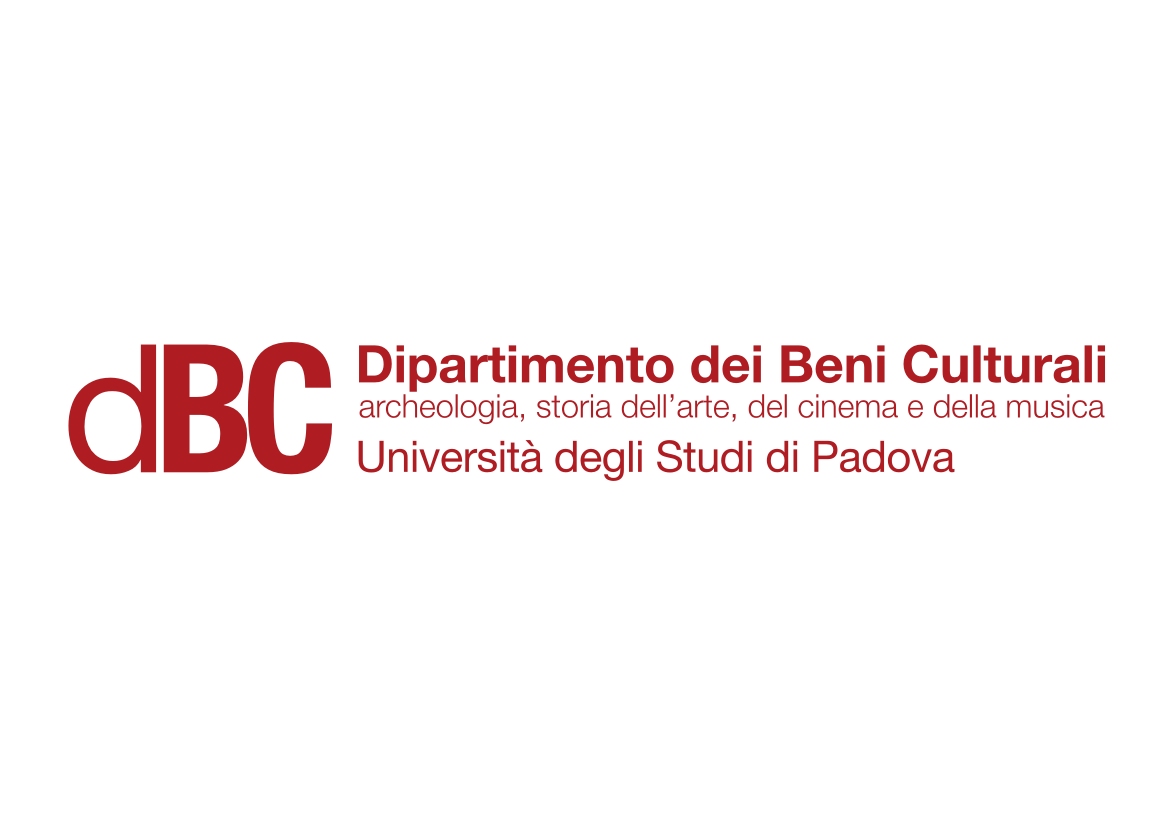 Animation in Europe 3
Great Britain
Dunning (1920-1979) was born in Canada.

He moved to London and founded a production company, mostly devoted to ads. However, he had the chance to perfect a unique pictorial style.

He gained worldwide fame thanks to Yellow Submarine (1968). It represents the “commercial” side of the “protest generation”; in fact, Dunning was more interested in the creation of a sensorial experience, than in politics or social issues.
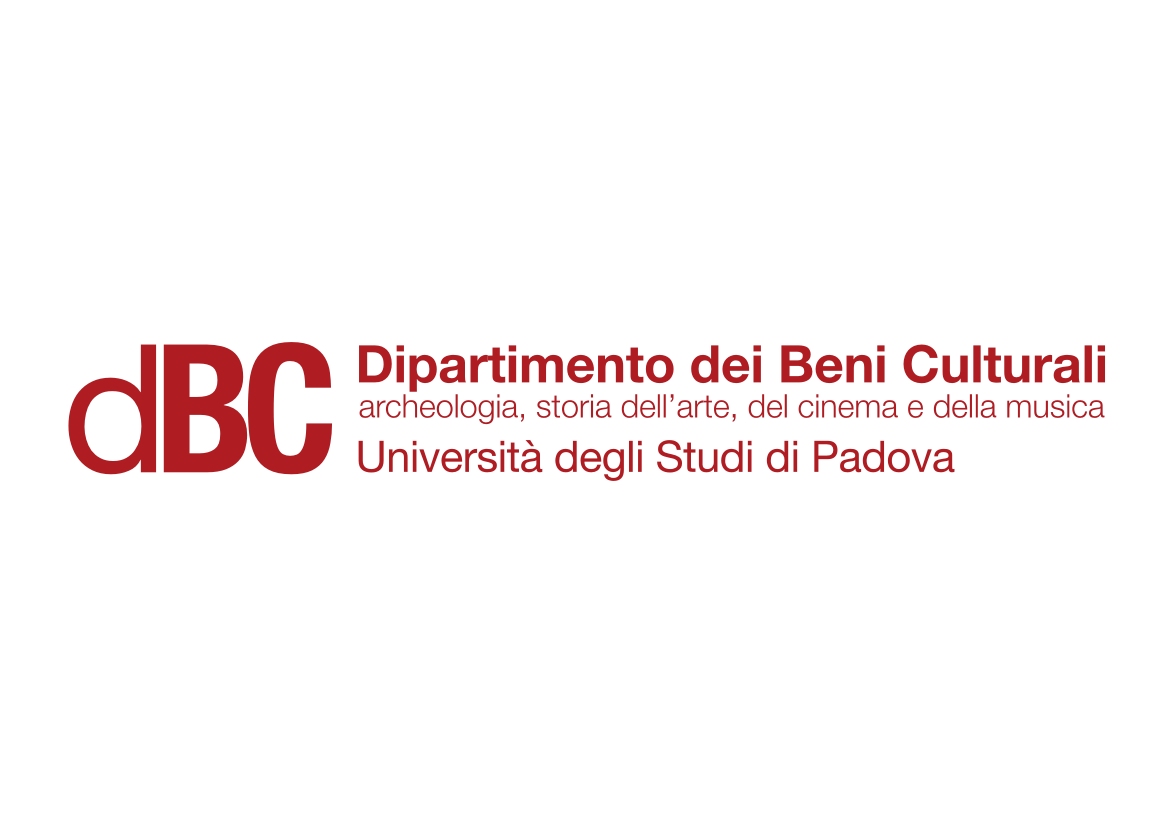 Animation in Europe 3
Great Britain
Yellow Submarine (George Dunning, 1968)
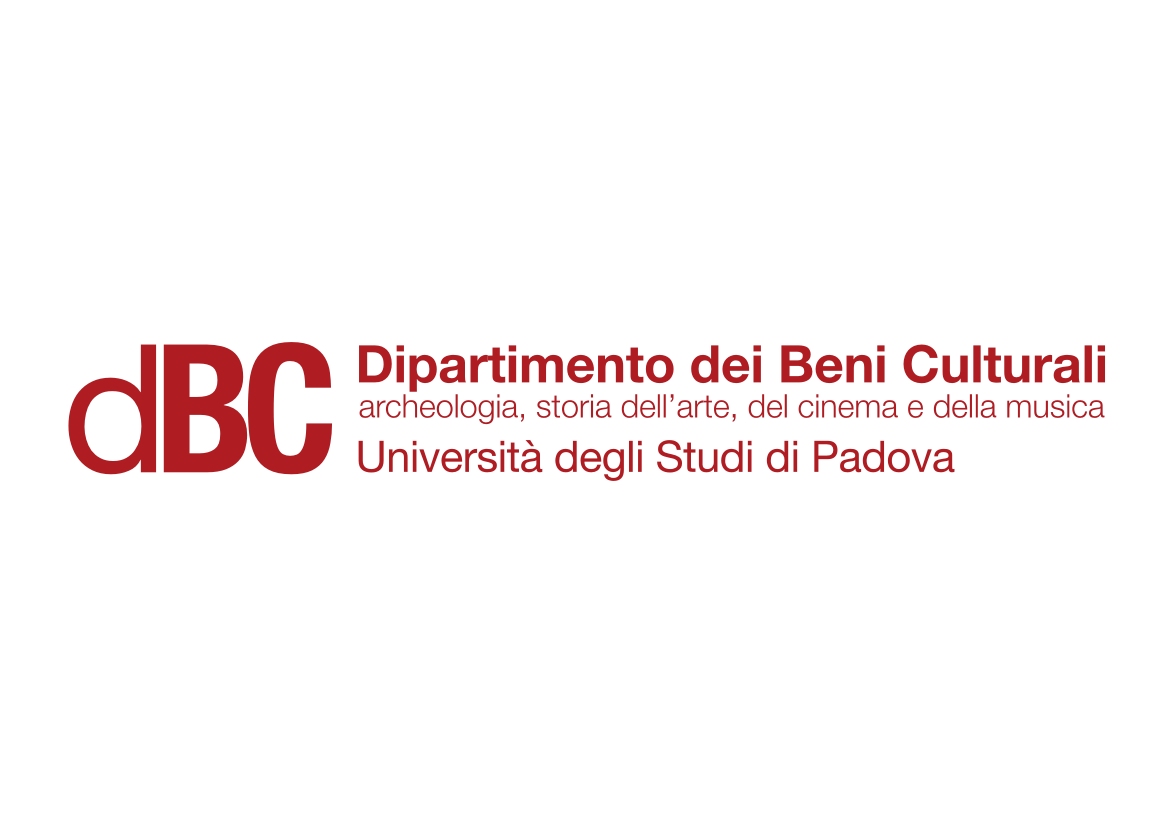 Animation in Europe 3
Great Britain
Damon the Mower (George Dunning, 1972)
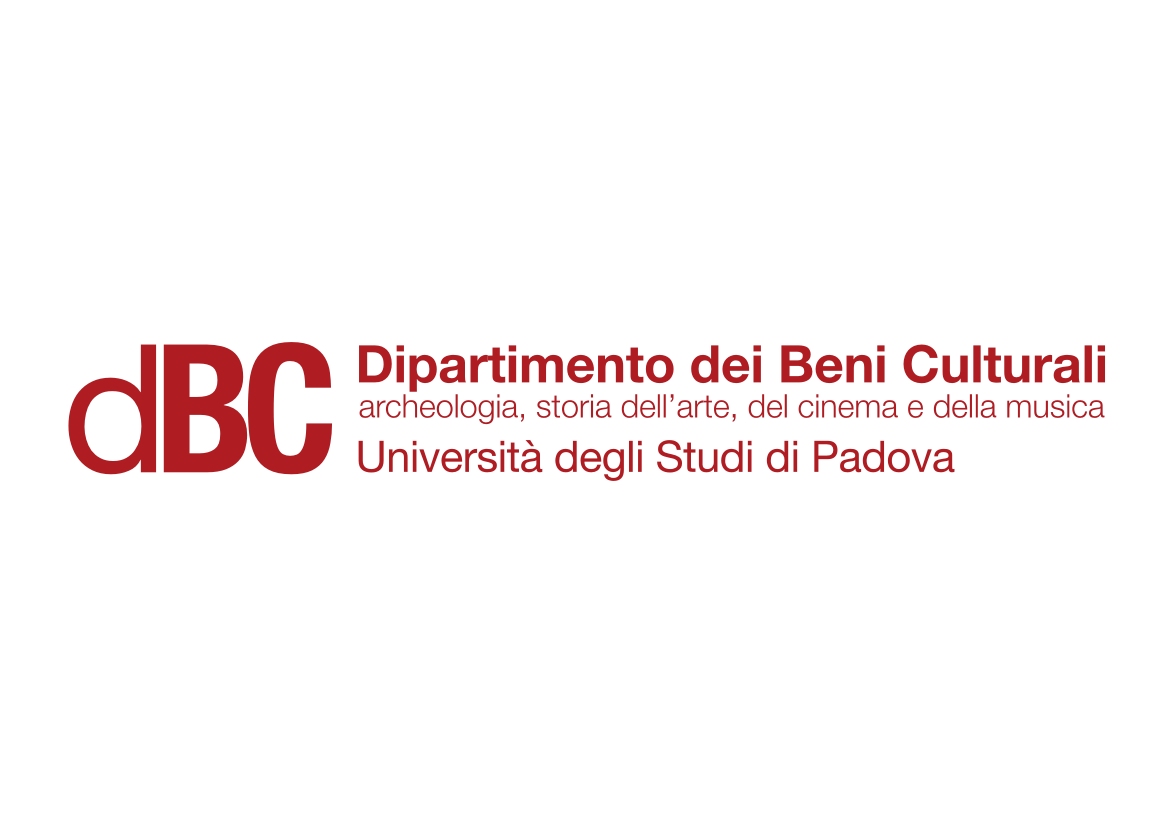 Animation in Europe 3
Great Britain
The Tempest (George Dunning, 1979; fragment)
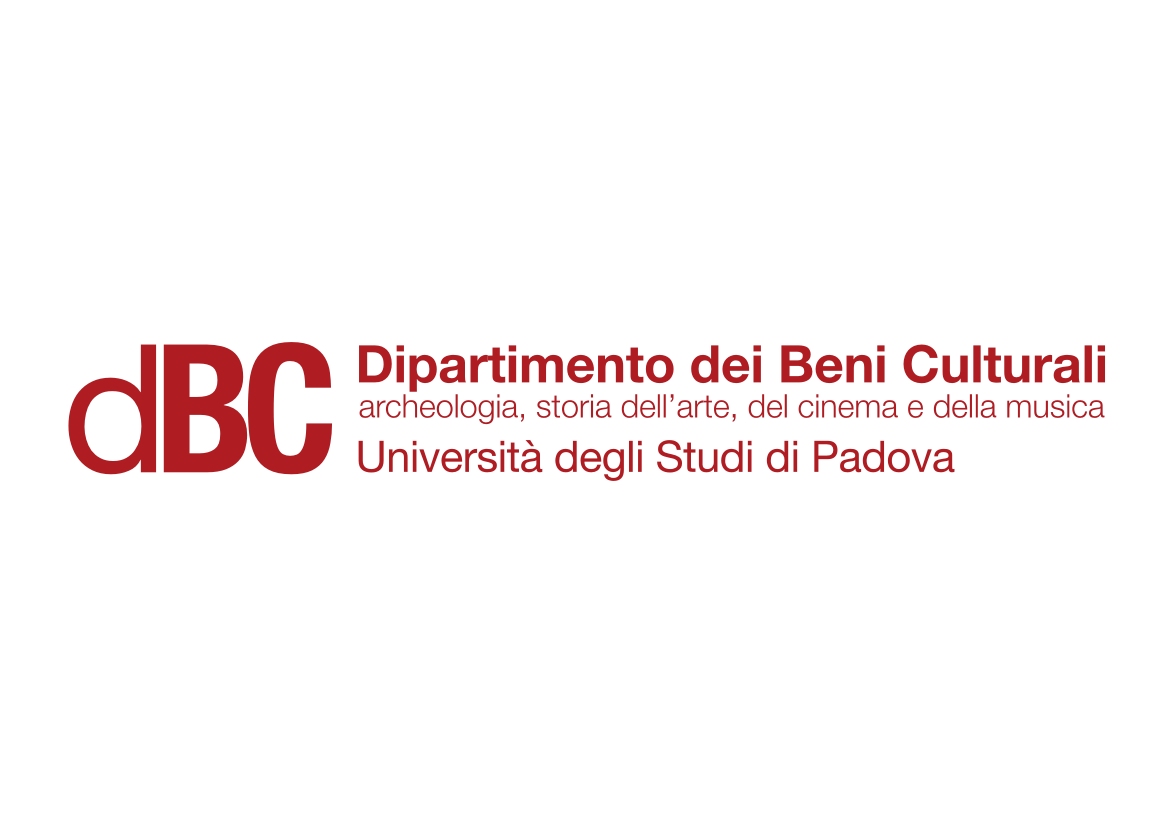 Animation in Europe 3
Great Britain
Relevant authors and studios of Great Britain

Richard Williams
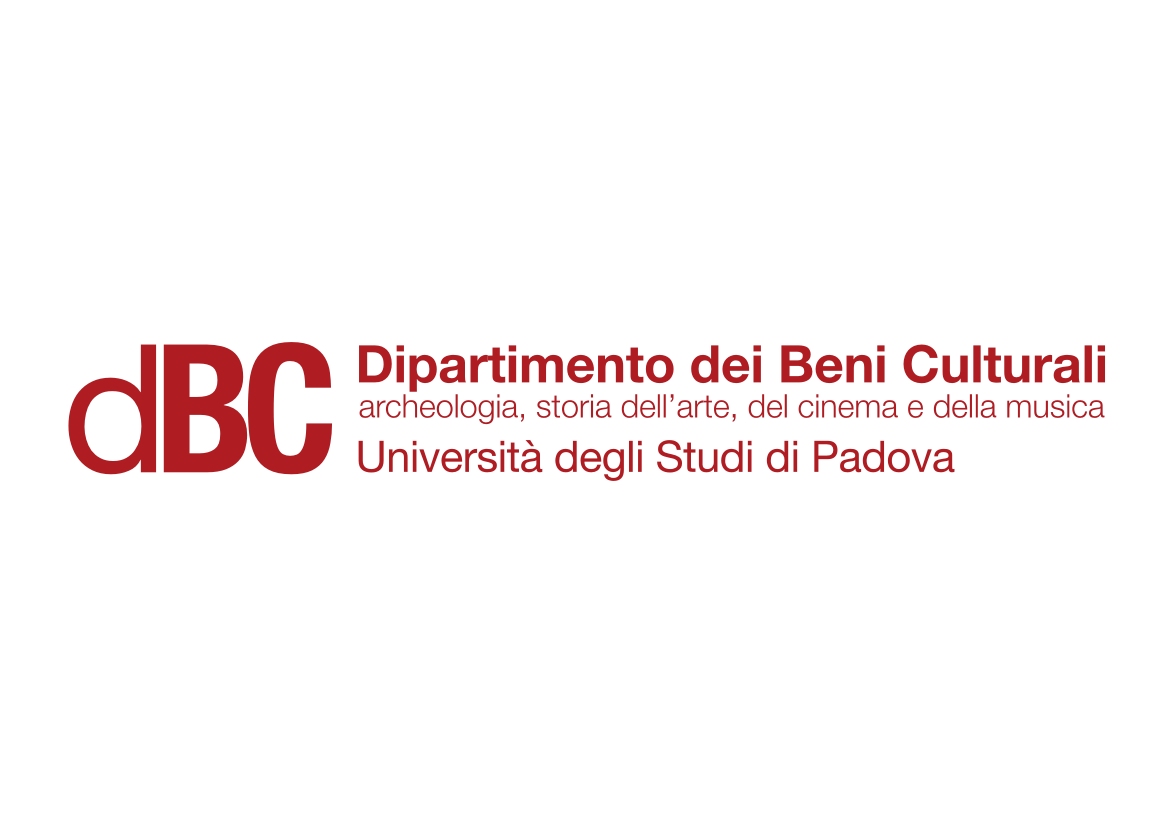 Animation in Europe 3
Great Britain
Williams was born in Canada, just like Dunning (with whom he collaborated).

His animations had a stylized and simple style, at first. However, during the 60s he organized lessons and seminars by master animators from Disney and WB. His style changed radically.

His approach is firmly rooted in life drawings and fine arts; in order to render movements, he prefers slowness over fastness.
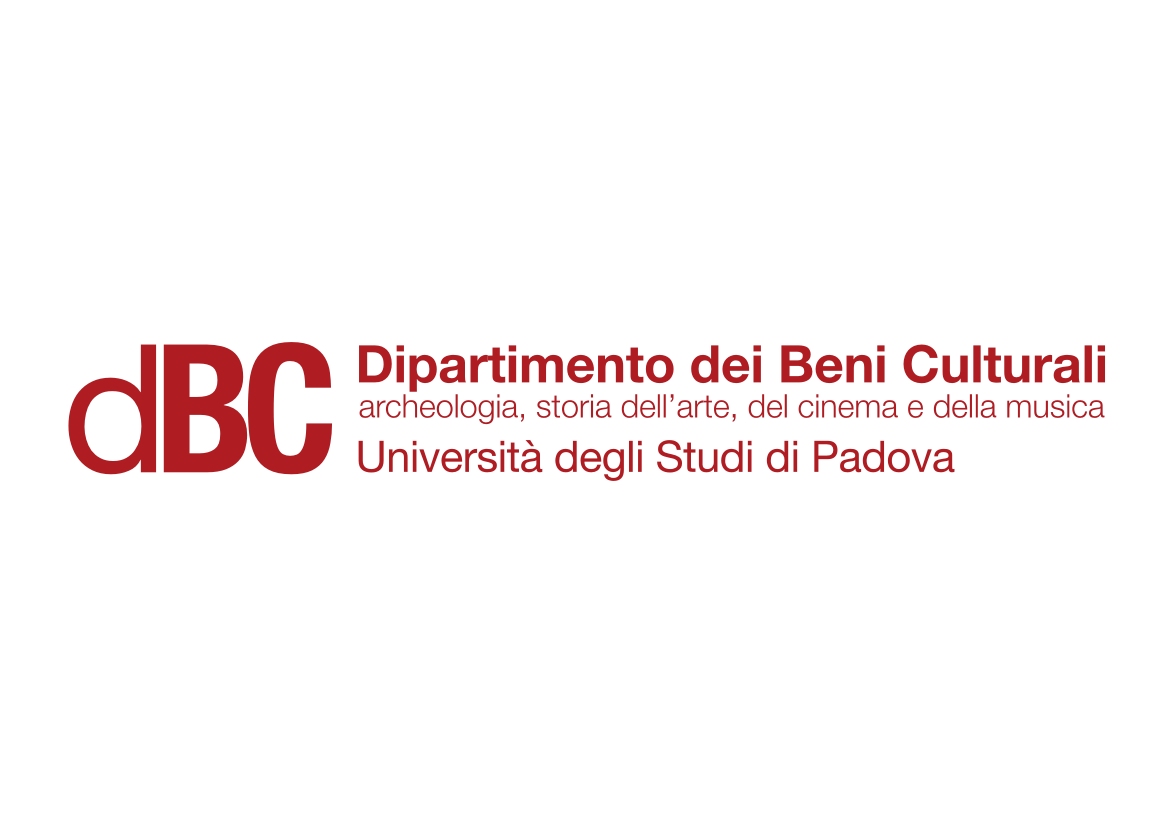 Animation in Europe 3
Great Britain
A lecture on man (Richard Williams, 1962)
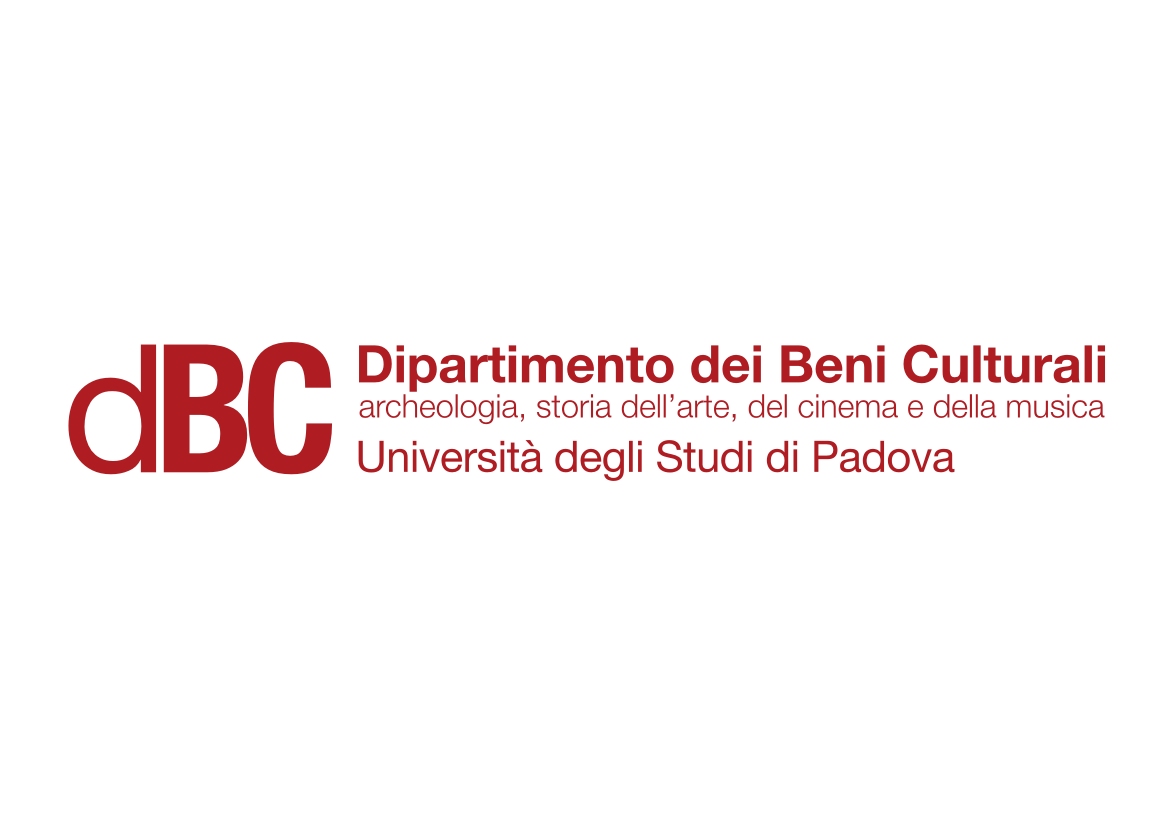 Animation in Europe 3
Great Britain
A Christmas Carol (Richard Williams, 1971)
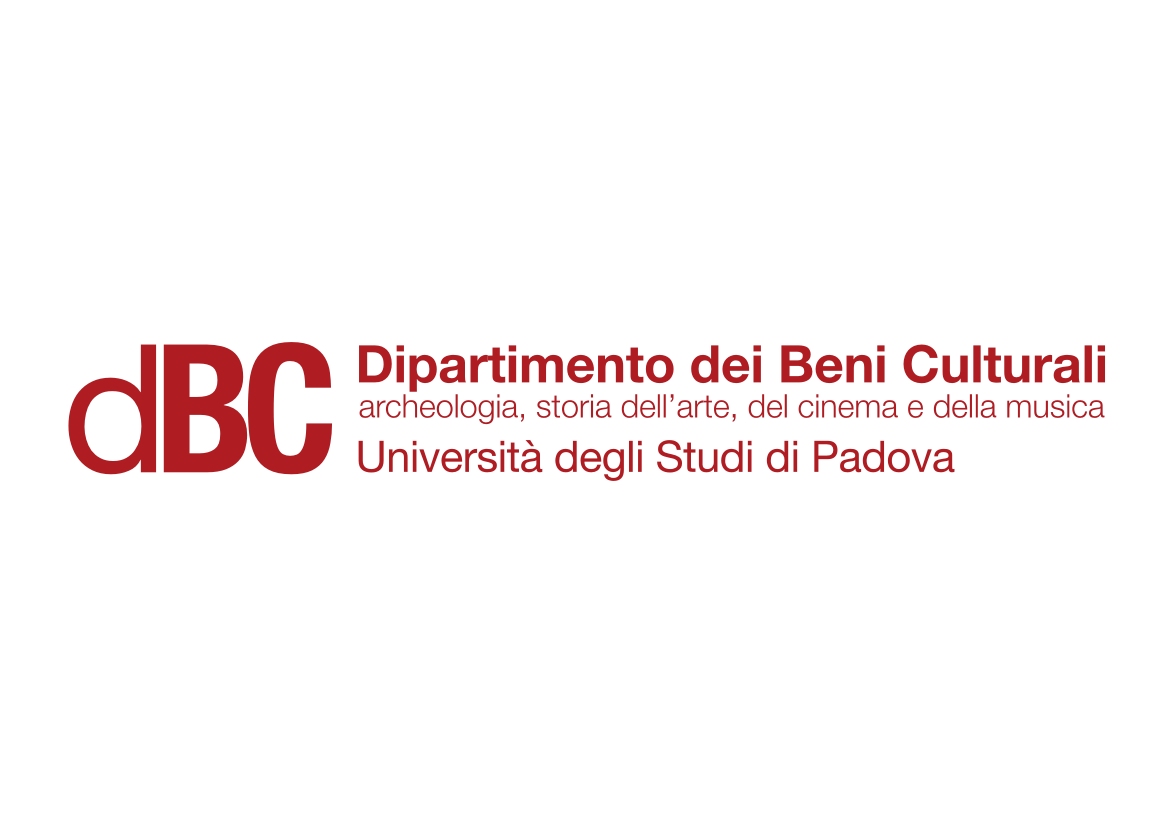 Animation in Europe 3
Great Britain
Relevant authors and studios of Great Britain

1972: Aardman Animation
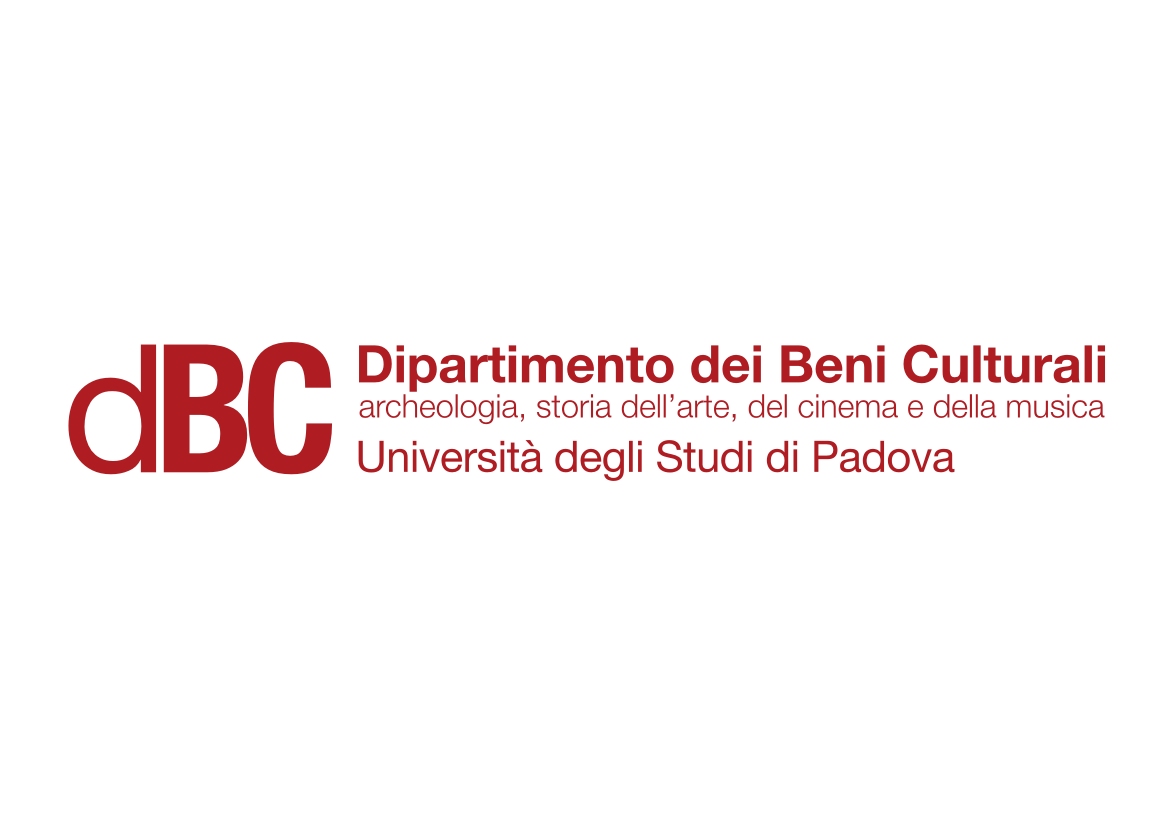 Animation in Europe 3
Great Britain
Aardman was founded in Bristol by Peter Lord and David Sproxton. Later (1985) they were joined by Nick Park, who soon won an Academy Award (Creature Comforts, 1991).

The trademark of Aardman was claymation based on live recordings of conversation.

Aardman gained worldwide reputation thanks to its Wallace & Gromit series: four shorts, a few specials and a full-length claymation film which have been collectively awarded three Oscars.
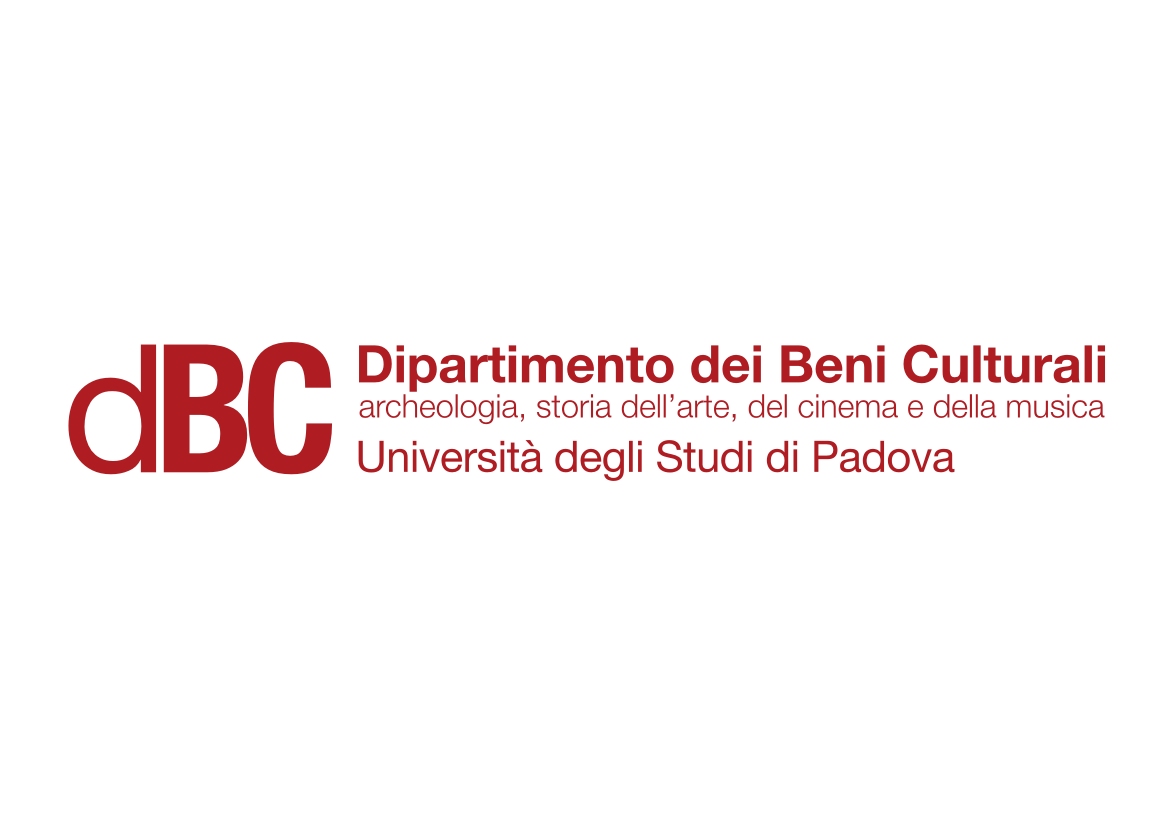 Animation in Europe 3
Great Britain
Creature Comforts (Nick Park, 1989)
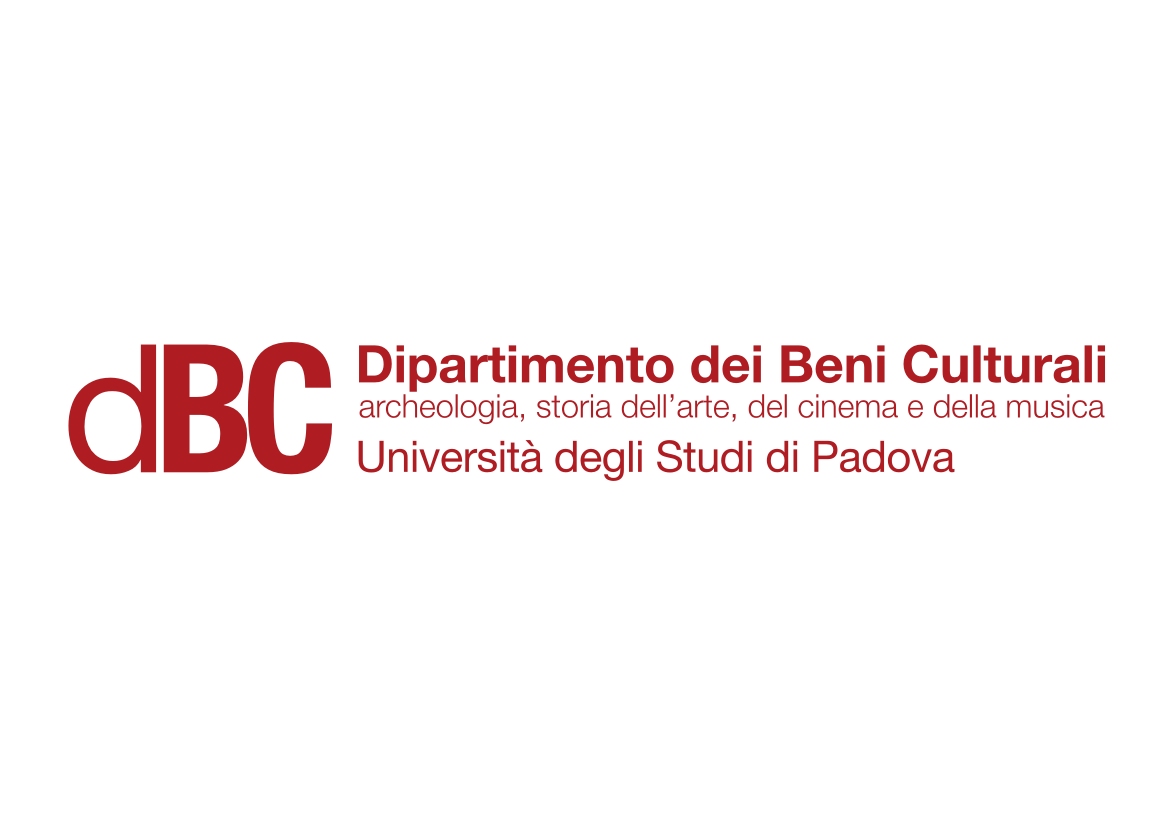 Animation in Europe 3
Great Britain
The Wrong Trousers (Nick Park, 1993)
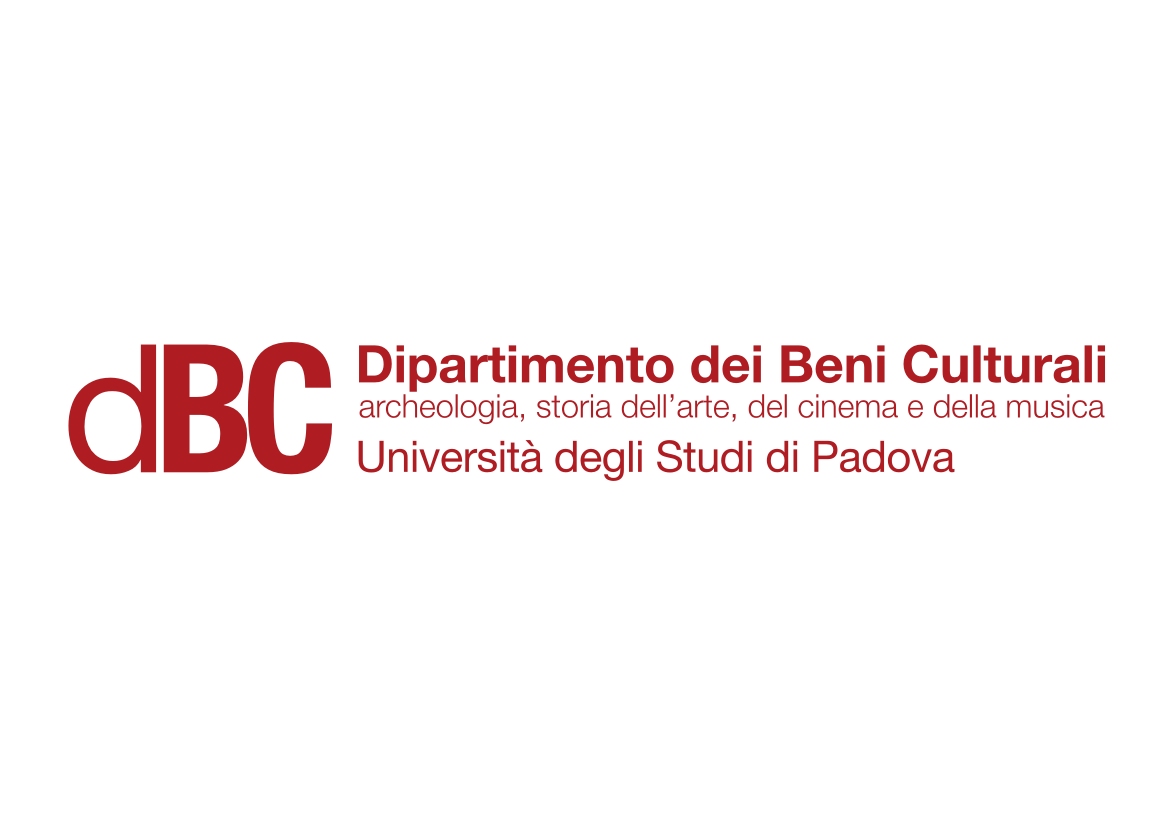 Animation in Europe 3
Great Britain
The Pirates! In an Adventure with Scientists! (Peter Lord, 2012)
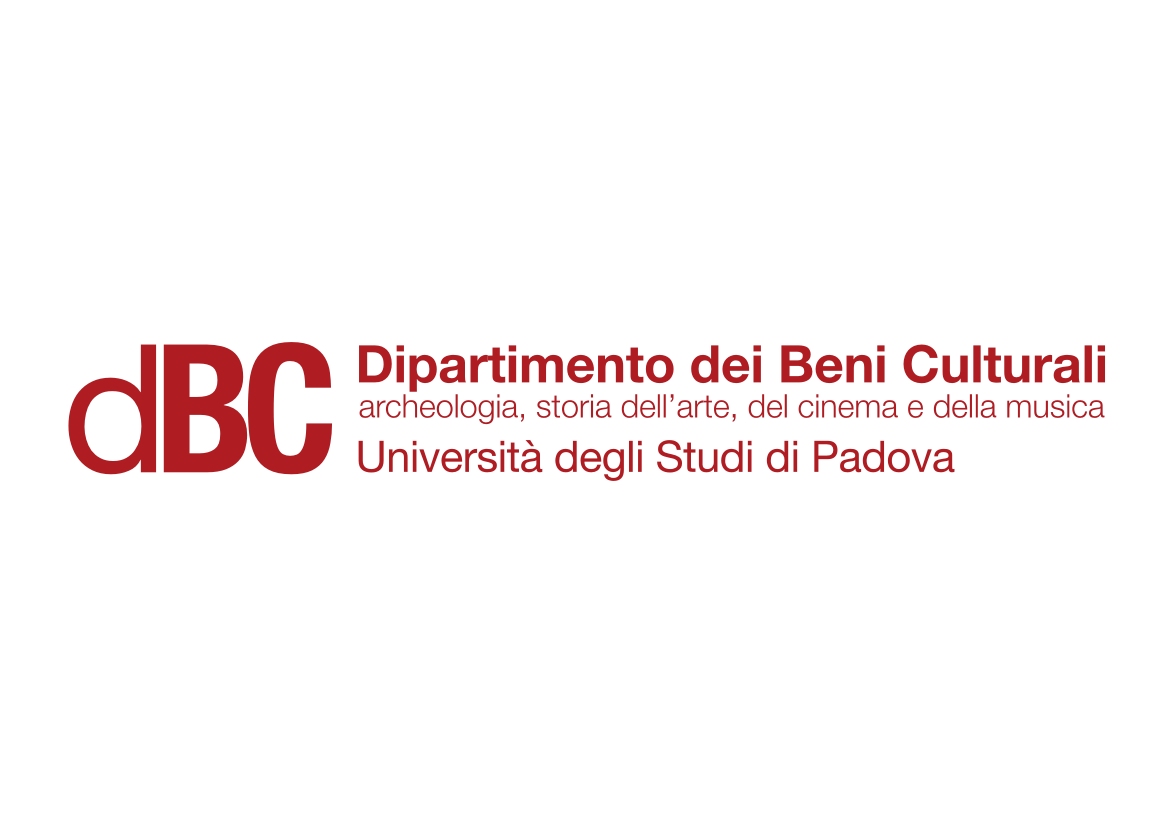 Animation in Europe 3
Great Britain
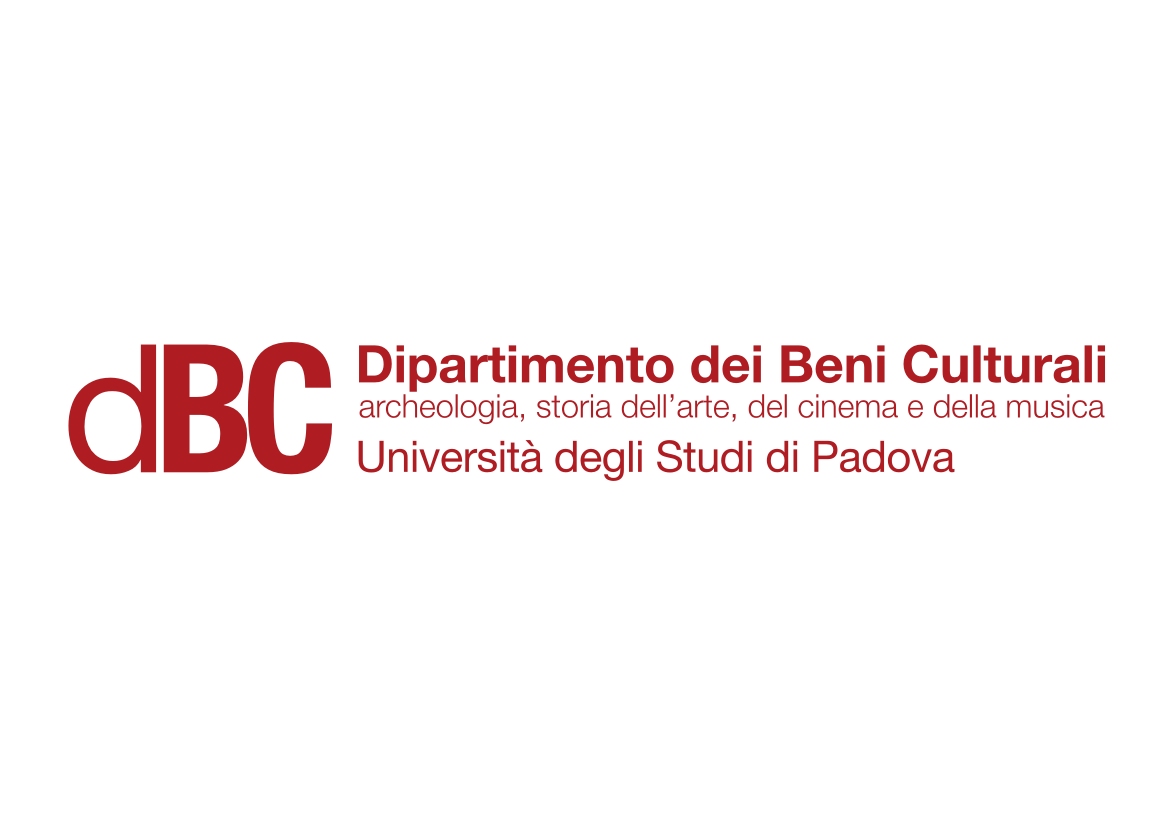 Animation in Europe 3
France
Relevant authors and studios of France

Paul Grimault (1905-1994)
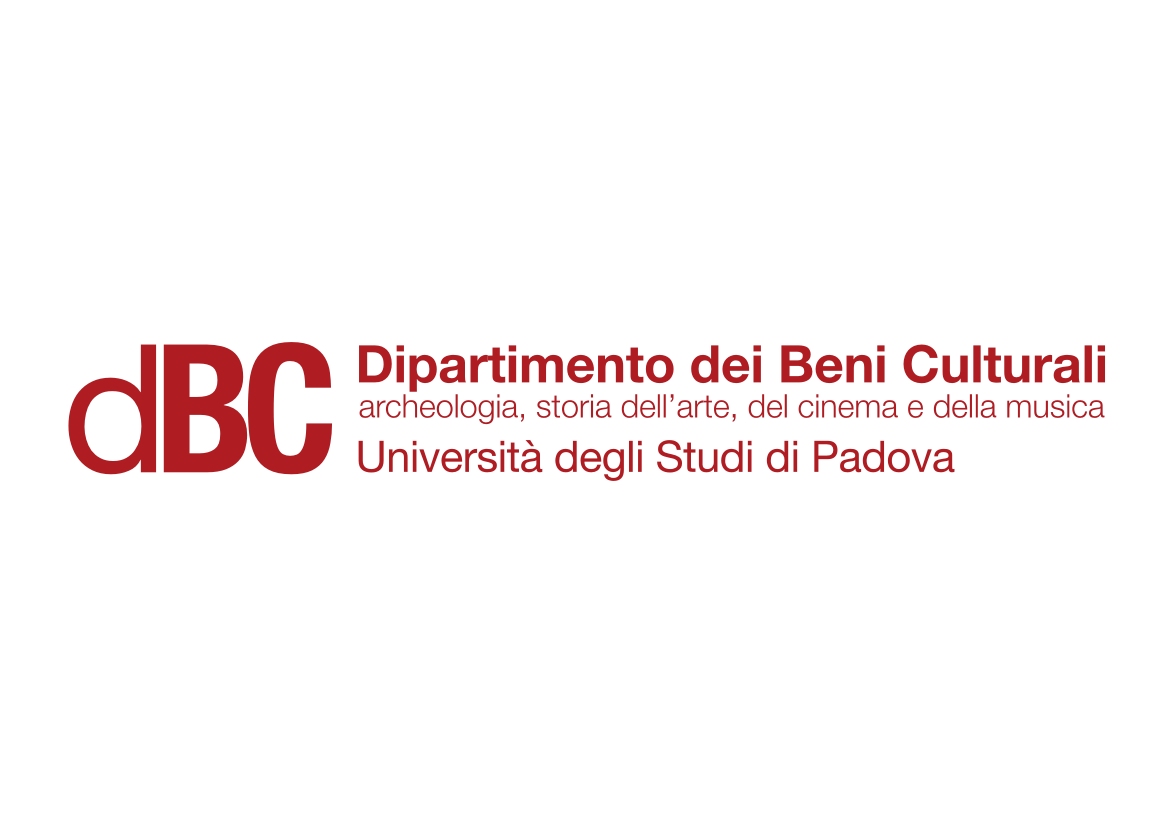 Animation in Europe 3
France
In 1936, he founded with producer André Sarrut his own studio, Les Gemeaux. A series of well-received short film (Les Passagers de la Grande Ourse, 1941; Le marchand de notes, 1942; L’epouvantail, 1943) consolidated the reputation of the studio.

In 1947, he planned a full-length feature: La bergère et le ramoneur. The screenplay was by Grimault’s long time friend, the poet Jacques Prévert.

However, the production stalled and Sarrut urged Grimault to release an unfinished film in 1950. Grimault was so disappointed at this, that he stopped working in animation.
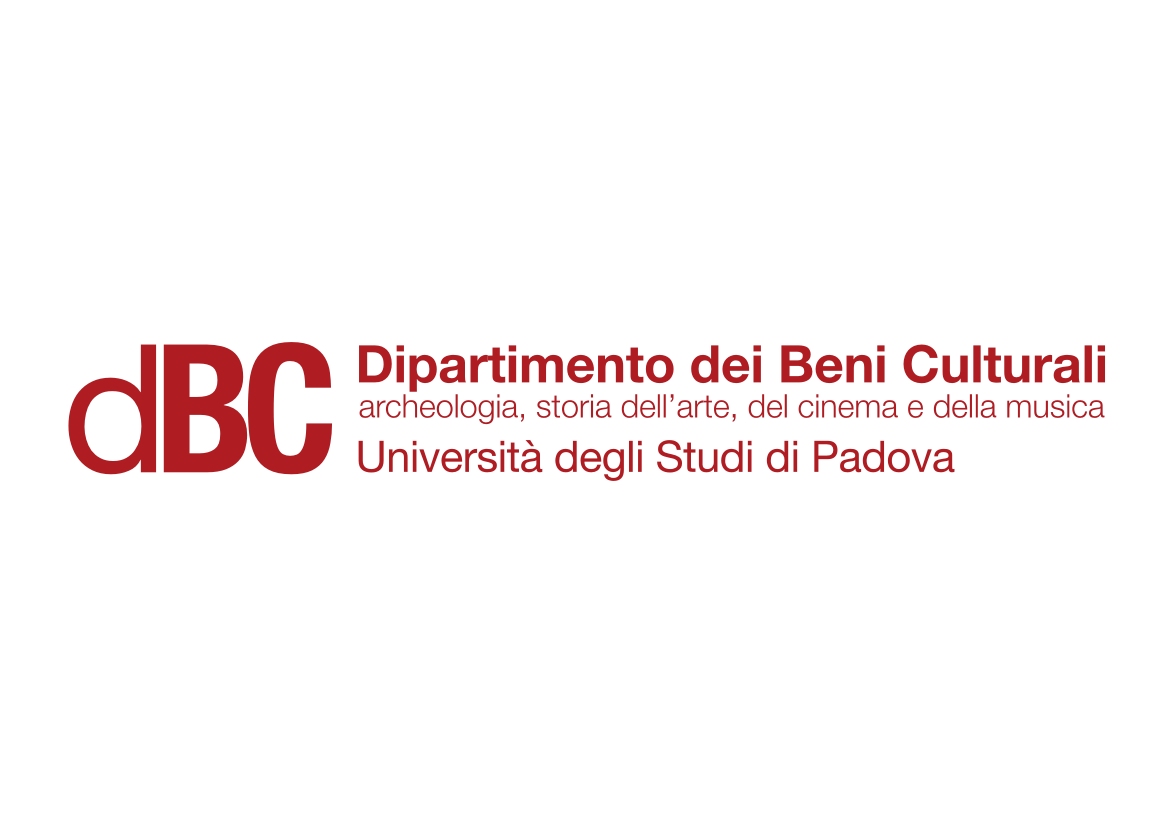 Animation in Europe 3
France
Finally, the film was finished in 1980, and released with the new title Le roi et l’oiseau. Prevert reworked the original script. 

It is now considered one of the most influential animated films of all times.
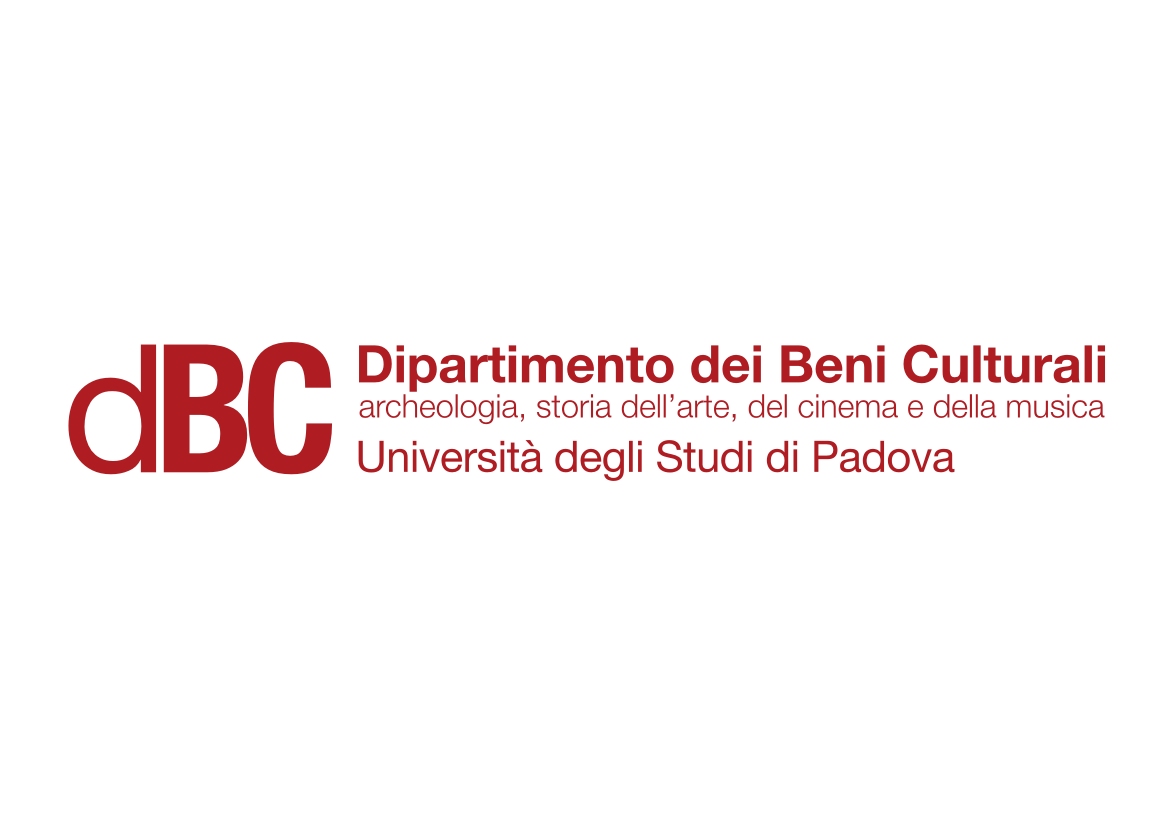 Animation in Europe 3
France
Le roi et l’oiseau (Paul Grimault, 1980)
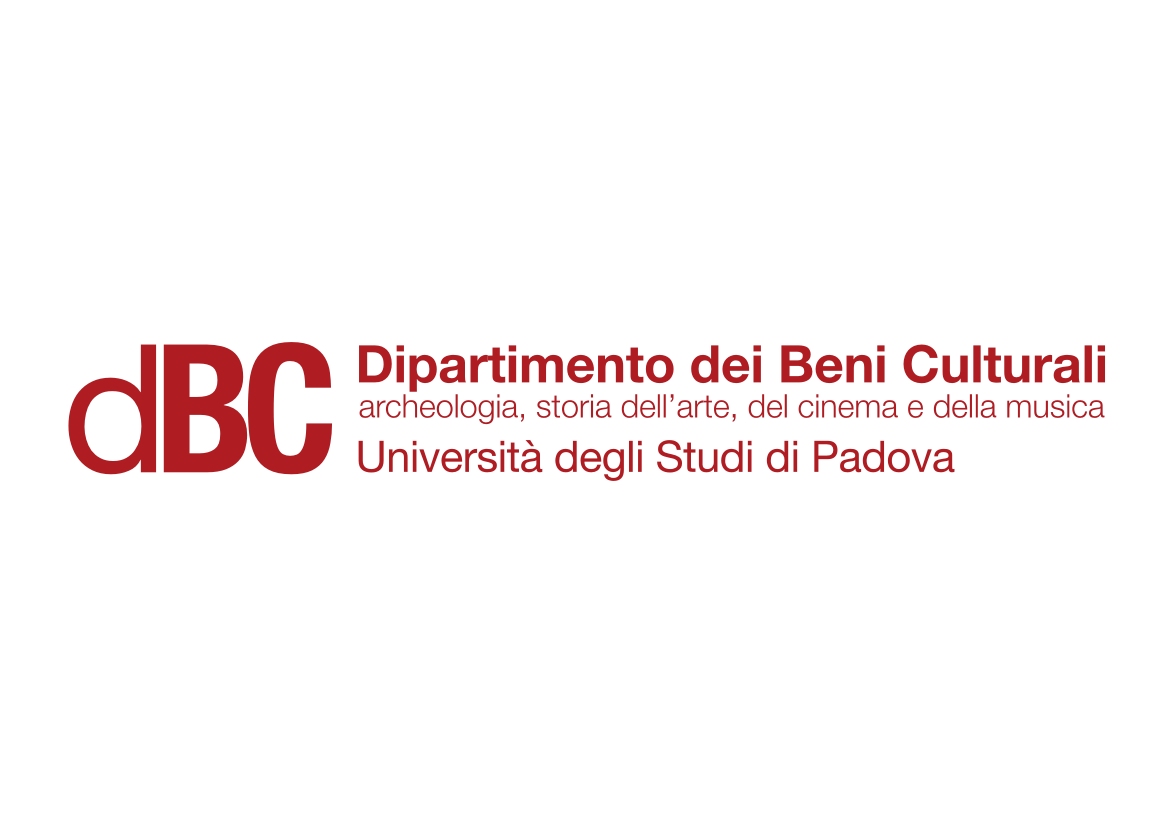 Animation in Europe 3
France
Relevant authors and studios of France

René Laloux (1929-2004)
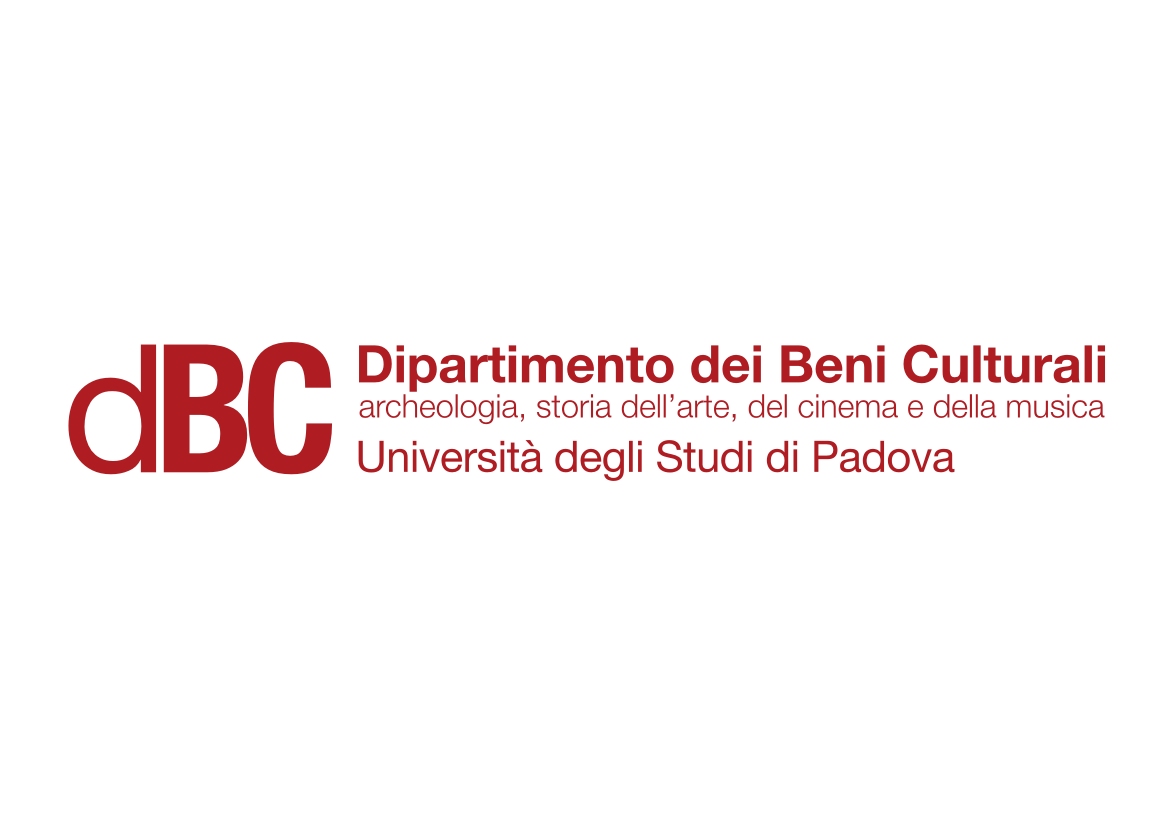 Animation in Europe 3
France
Laloux started his career as a painter. 

He got a job in a psychiatric institution where he began experimenting in animation with the interns. 

His animation often feature surrealistic settings and themes related with the powers of the human mind.
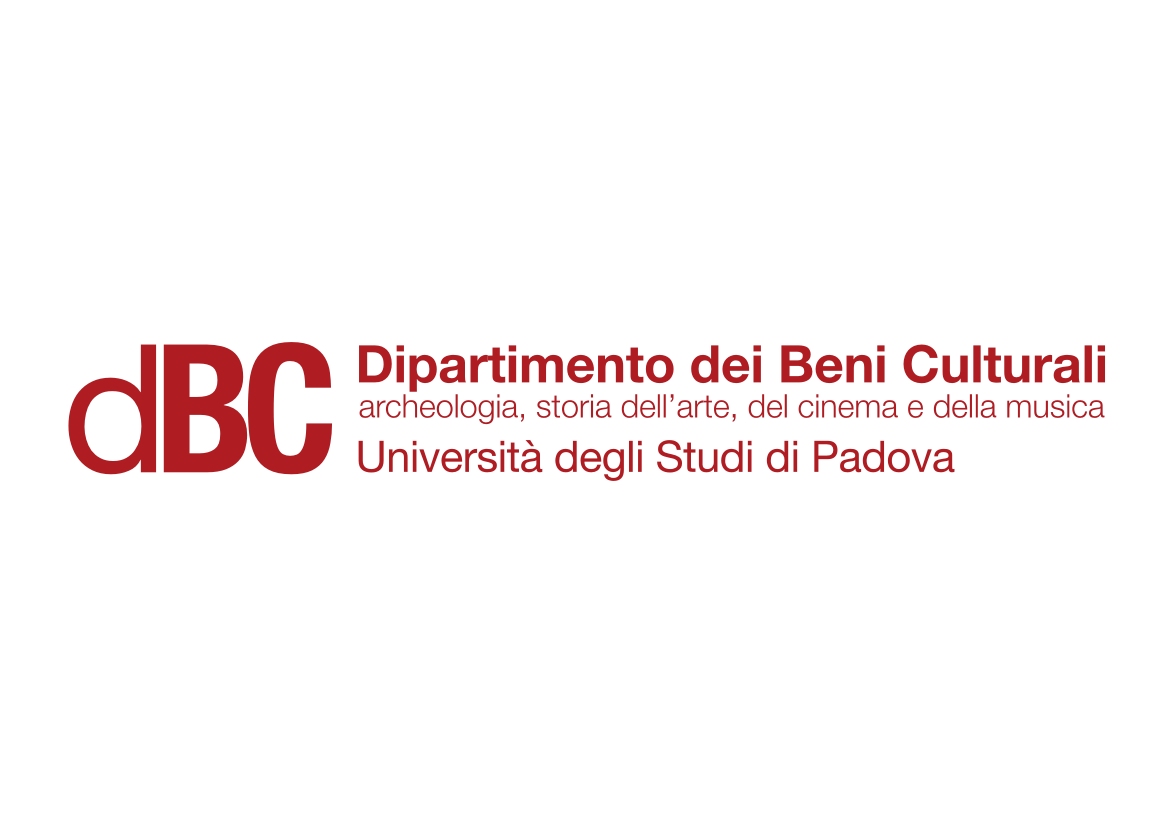 Animation in Europe 3
France
After a first short in collaboration with Grimault (Les dents du singe, 1960), Laloux joined the post-surrealist painter Roland Topor.

Their combined efforts led to the production of two shorts and a feature film: La planète sauvage (1973).

Laloux directed two more films: Les maîtres du temps (1982, with Moebius) and Gandahar (1987, with Philippe Caza).
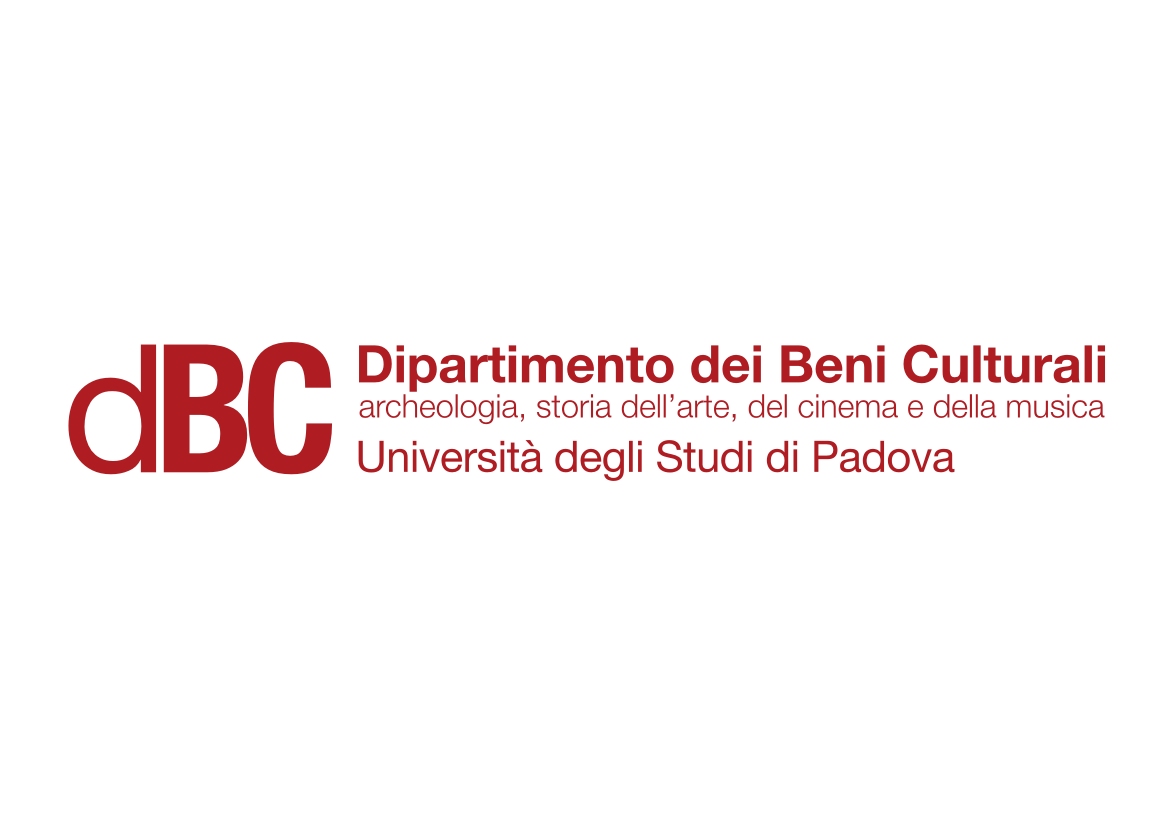 Animation in Europe 3
France
La planète sauvage (René Laloux, 1973)
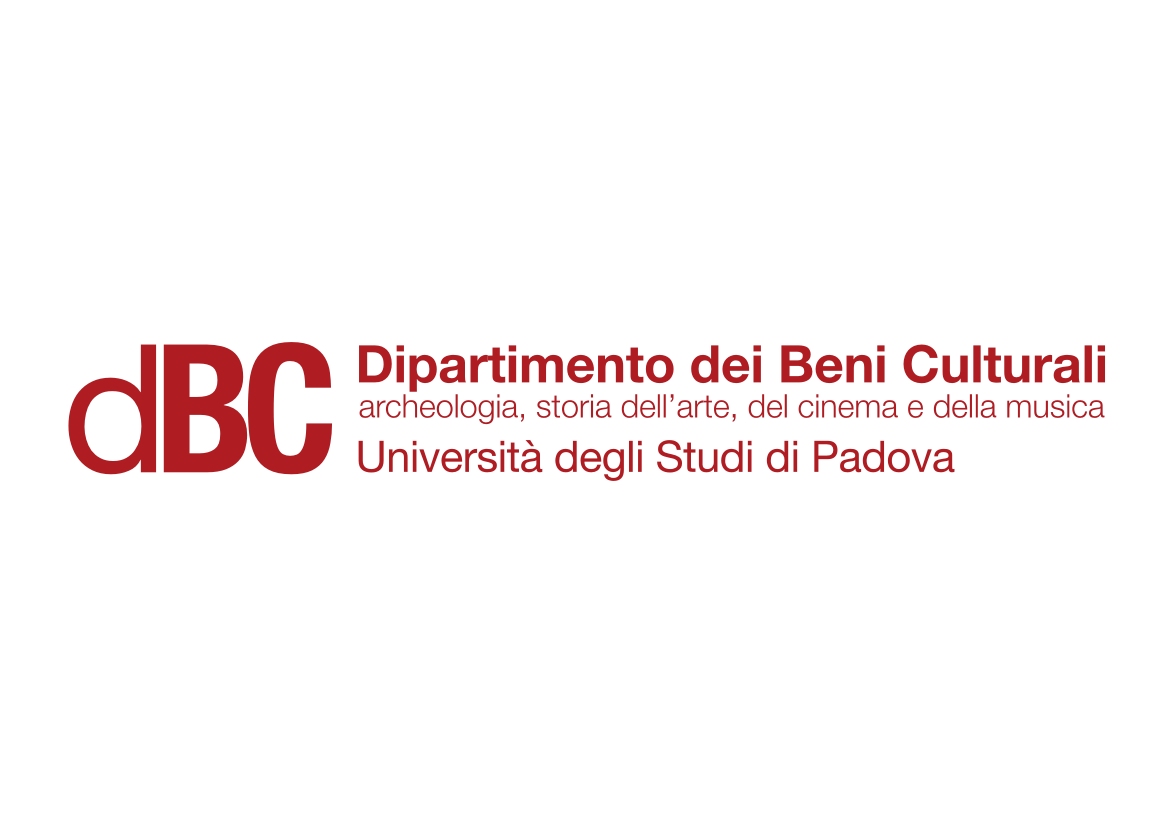 Animation in Europe 3
France
Relevant authors and studios of France

Jean-François Laguionie (1939)
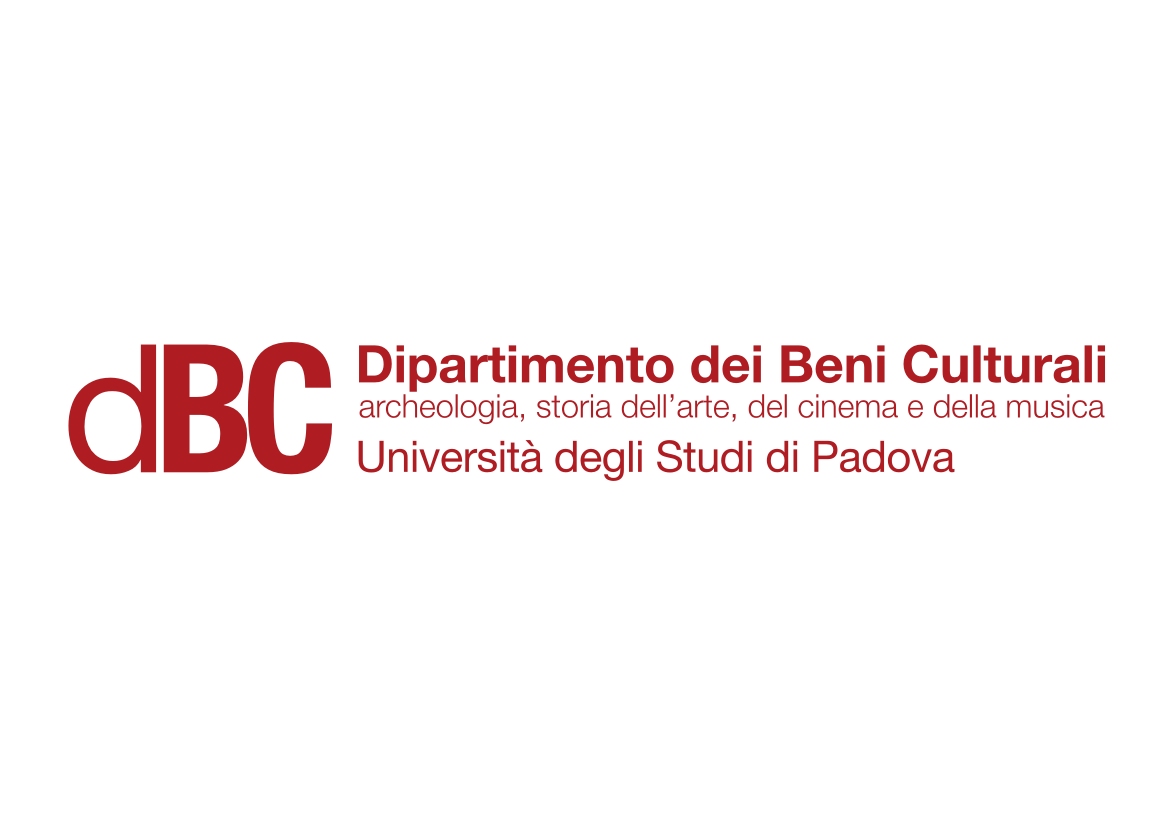 Animation in Europe 3
France
Paul Grimault produced Laguionie’s first three short films.

He studied at a drama school in Paris, and this is well mirrored by his visual and narrative style.

«I like false realism […]. I like everything which is false. I like trompe-l’oeil, false perspectives and everything against which one could break one’s face, but which also displays a sincere intention to represent reality».
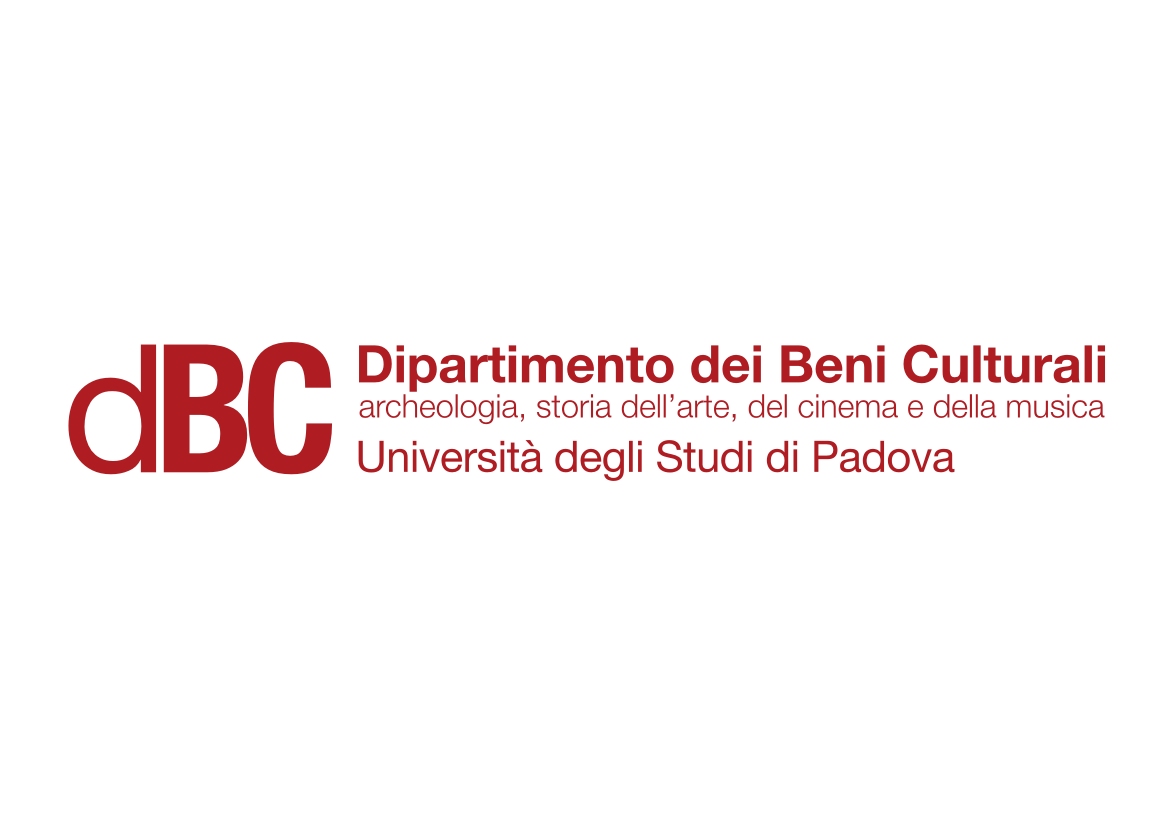 Animation in Europe 3
France
Laguioine most famous short film is La Traversée de l'Atlantique à la rame (1978).

He directed four feature films:

Gwen, le livre de sable (1985);
Le Château des singes (1999);
L'Île de Black Mór  (2003);
Le Tableau (2011).
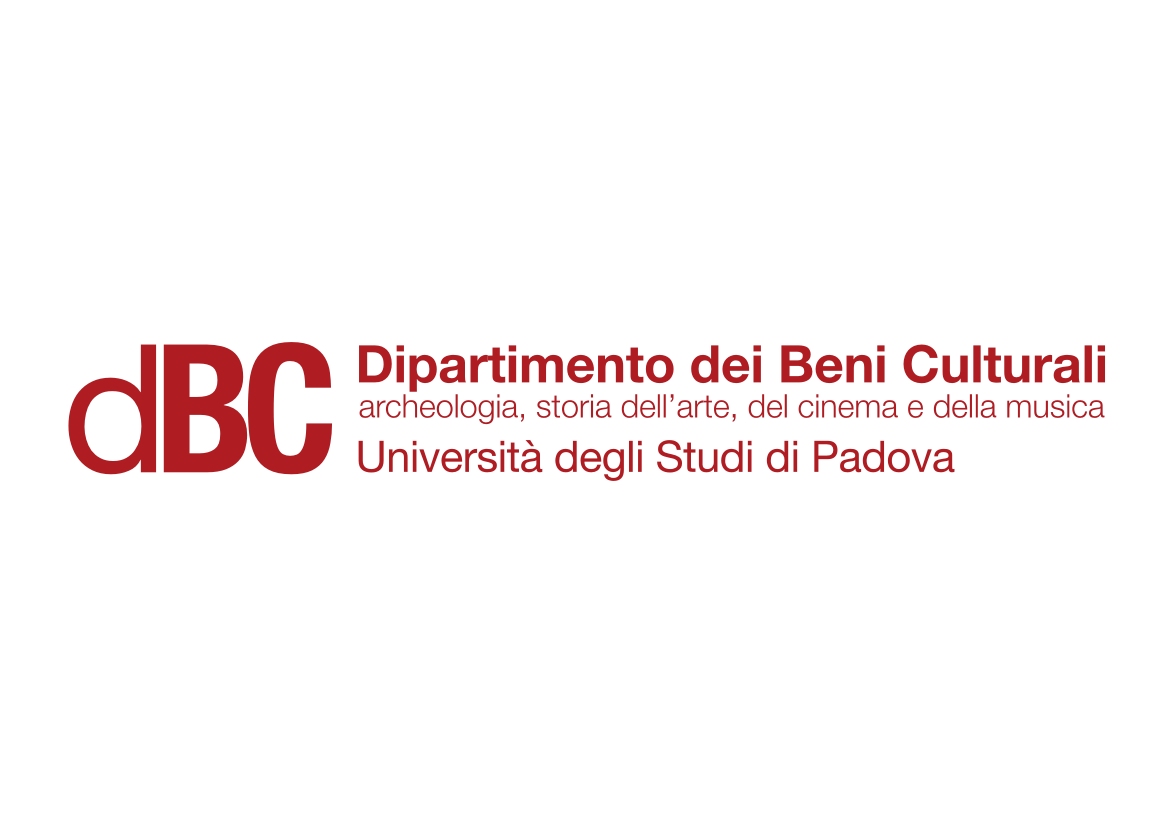 Animation in Europe 3
France
Le Tableau (Jean-François Laguionie, 2011)
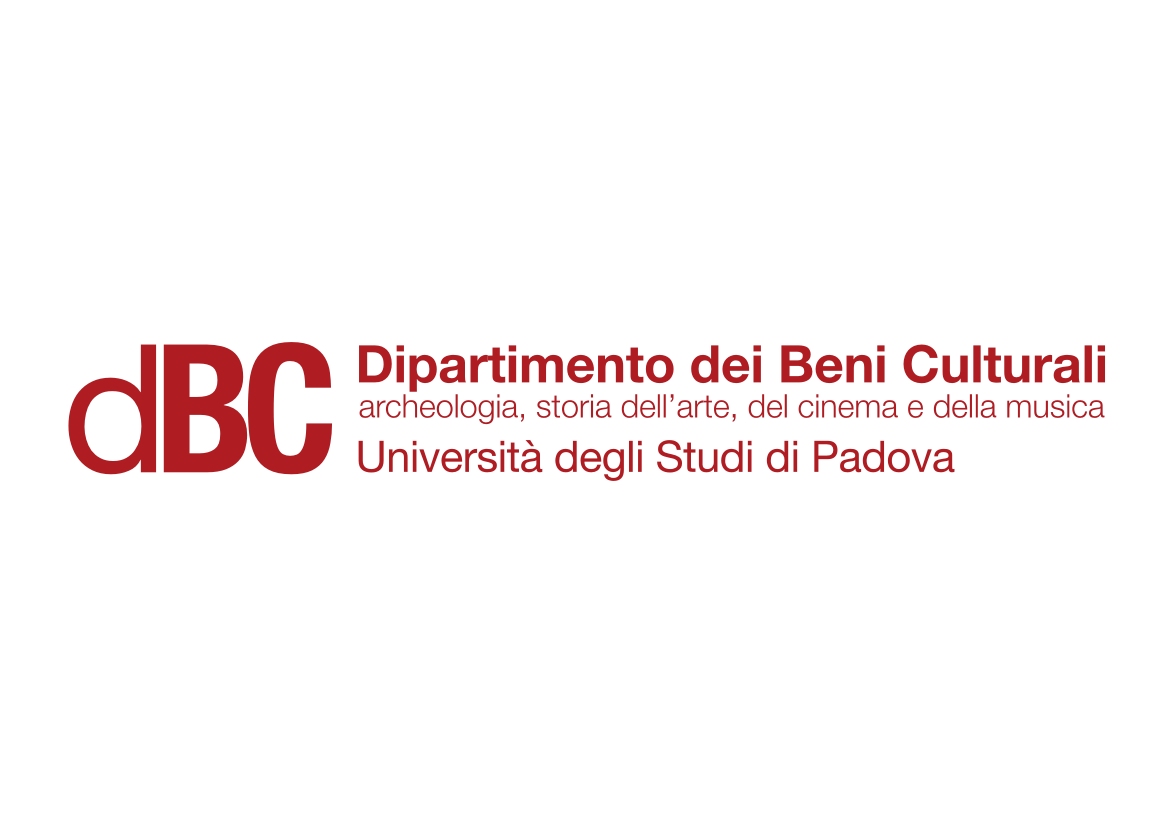 Animation in Europe 3
France
Louise en hiver (Jean-François Laguionie, 2016)
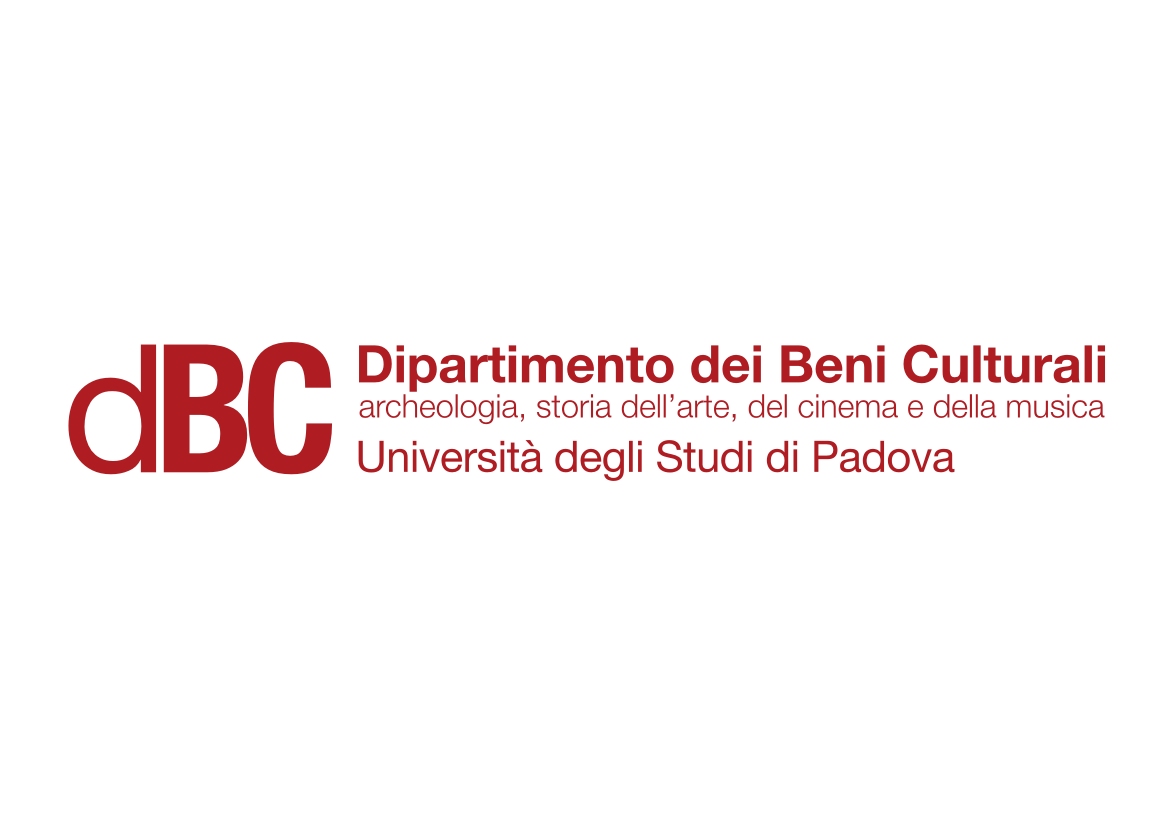 Animation in Europe 3
France
Relevant authors and studios of France

Michel Ocelot (1943)
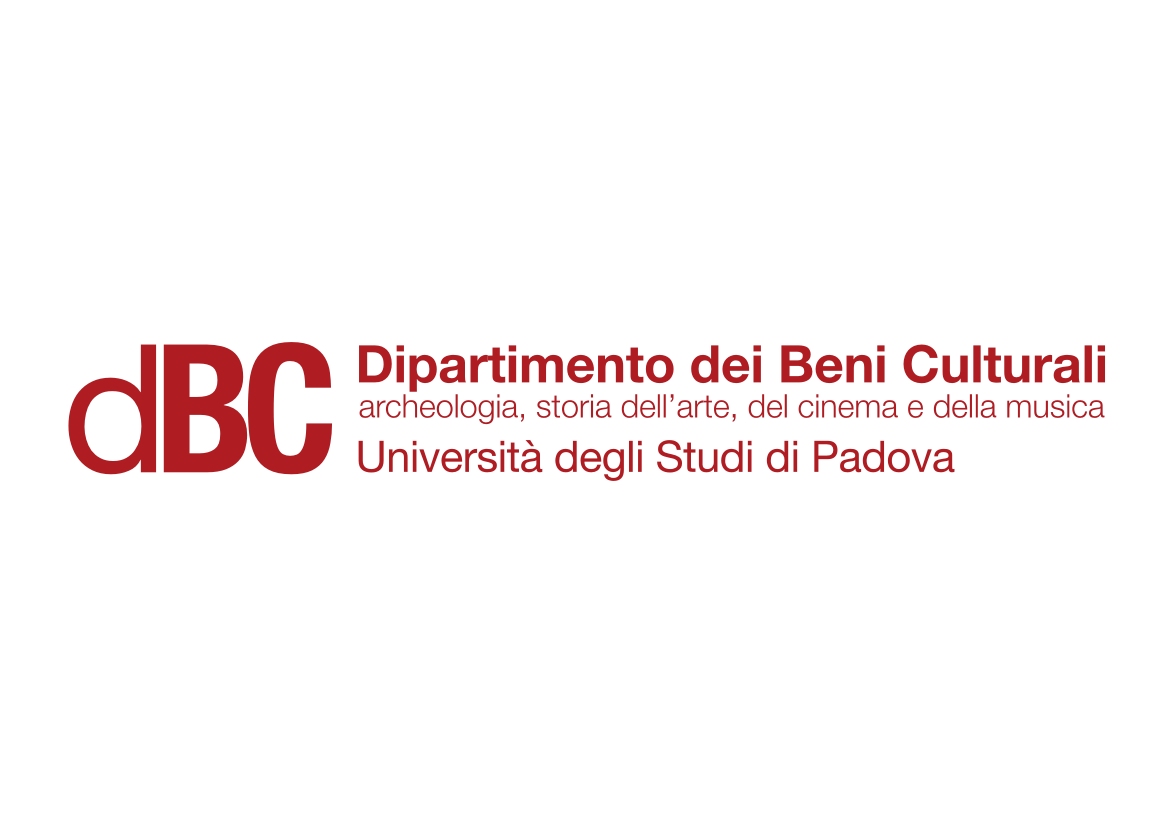 Animation in Europe 3
France
Ocelot’s childhood in Guinea left a strong mark on his artistic inspiration (the three  films of the Kirikou series).

He masters a wide range of animation techniques, from silohuette and cut-out animation to CGI, while retaining a personal style.

He practised his personal take on Lotte Reininger’s silohuette animation while collaborating with Laguionie (the short film Les Trois Inventeurs was shot at Laguionie’s home).
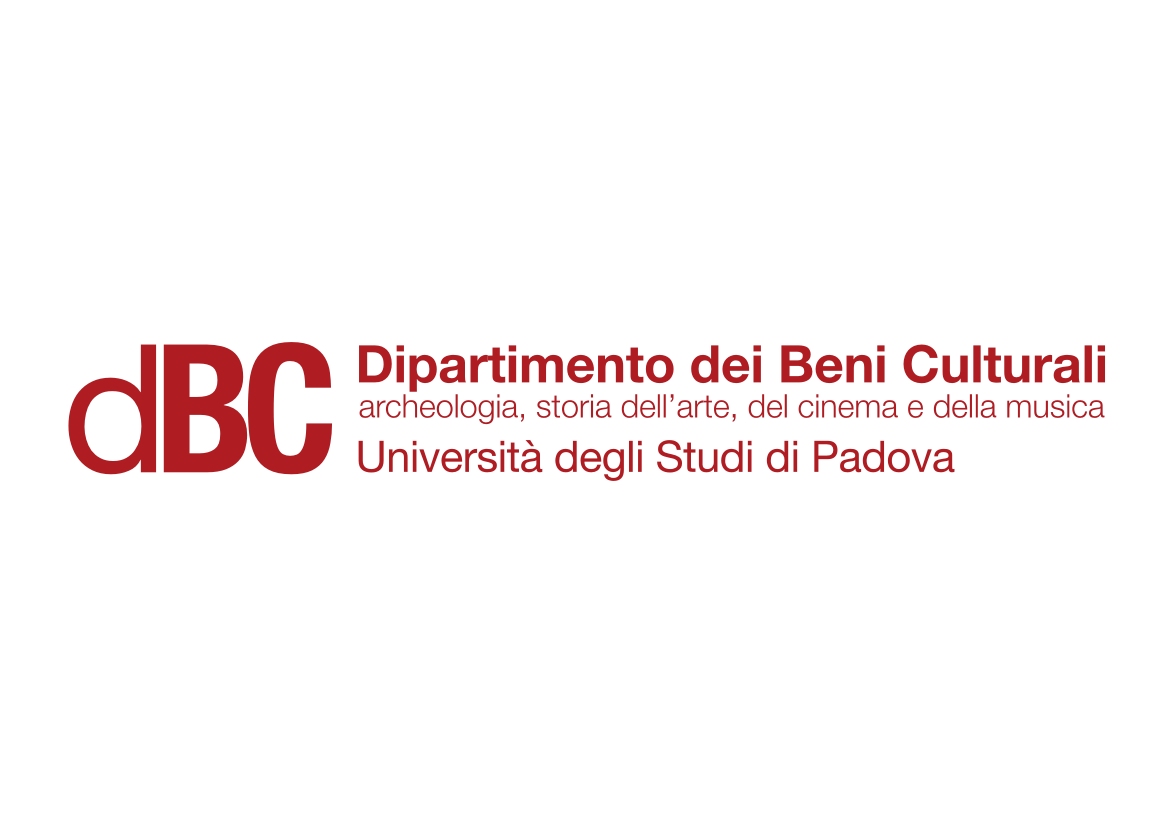 Animation in Europe 3
France
Princes et Princesses (Michel Ocelot, 2000)
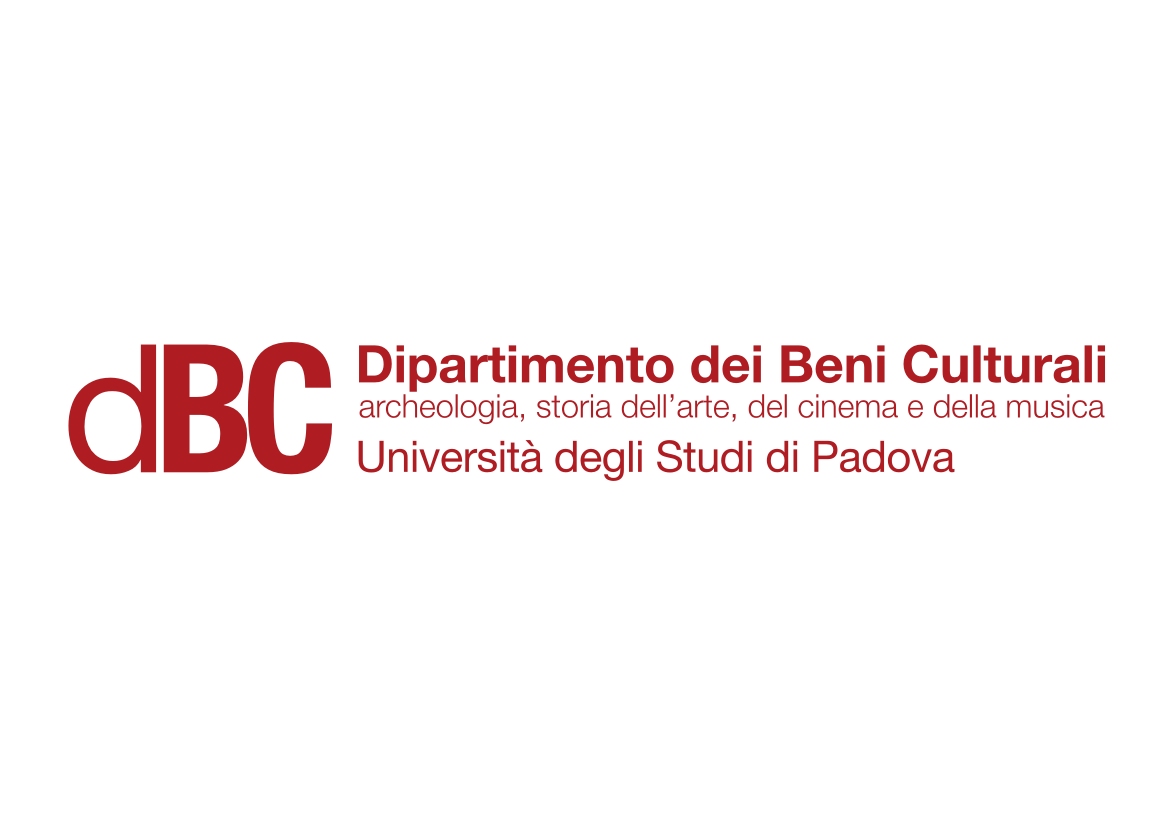 Animation in Europe 3
France
Relevant authors and studios of France

Sylvain Chomet (1963)
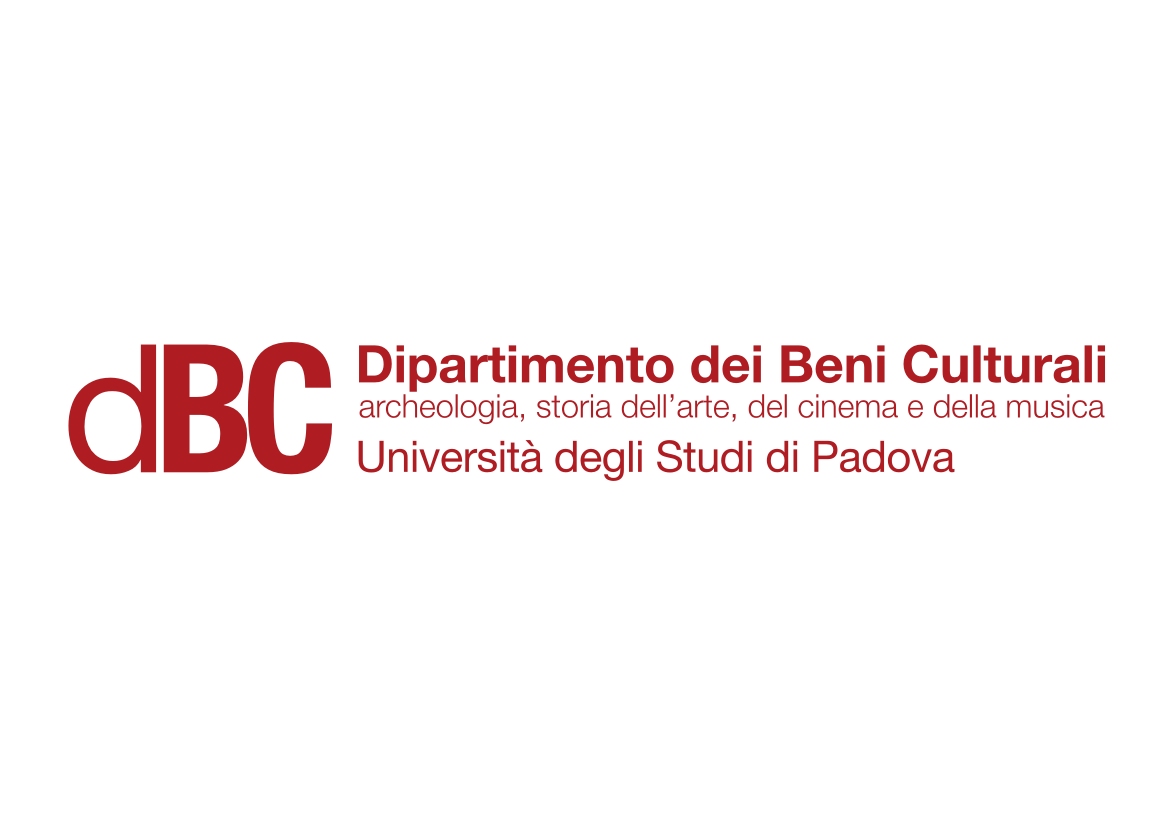 Animation in Europe 3
France
After a short film and three feature films (one of which being a live-action one, Attila Marcel, 2013), Chomet affirmed himself as one of the most influential contemporary directors of animation.

His pantomimic, highly visual kind of narration draws inspiration from silent films and Franch mimes like Jacques Tati; his idiosincratic graphic style is strongly rooted in comics and caricature.
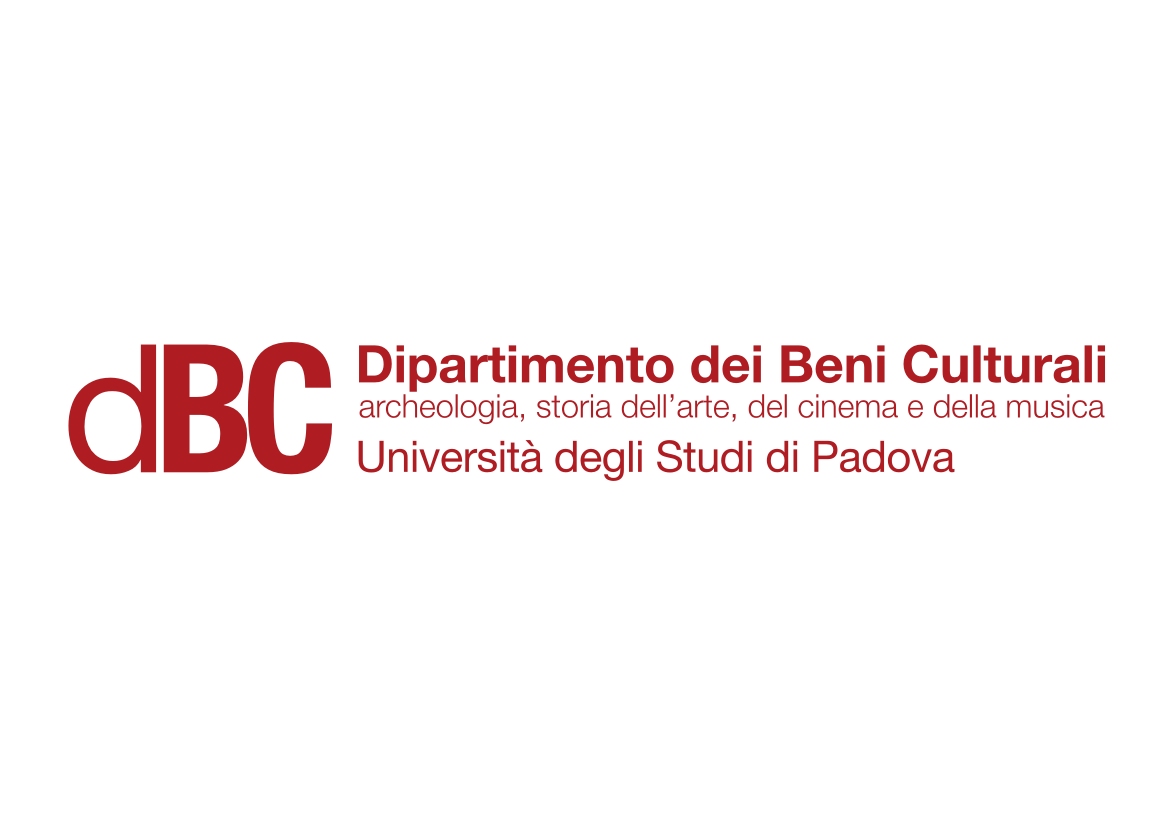 Animation in Europe 3
France
Les Triplettes de Belleville (Sylvain Chomet, 2003)
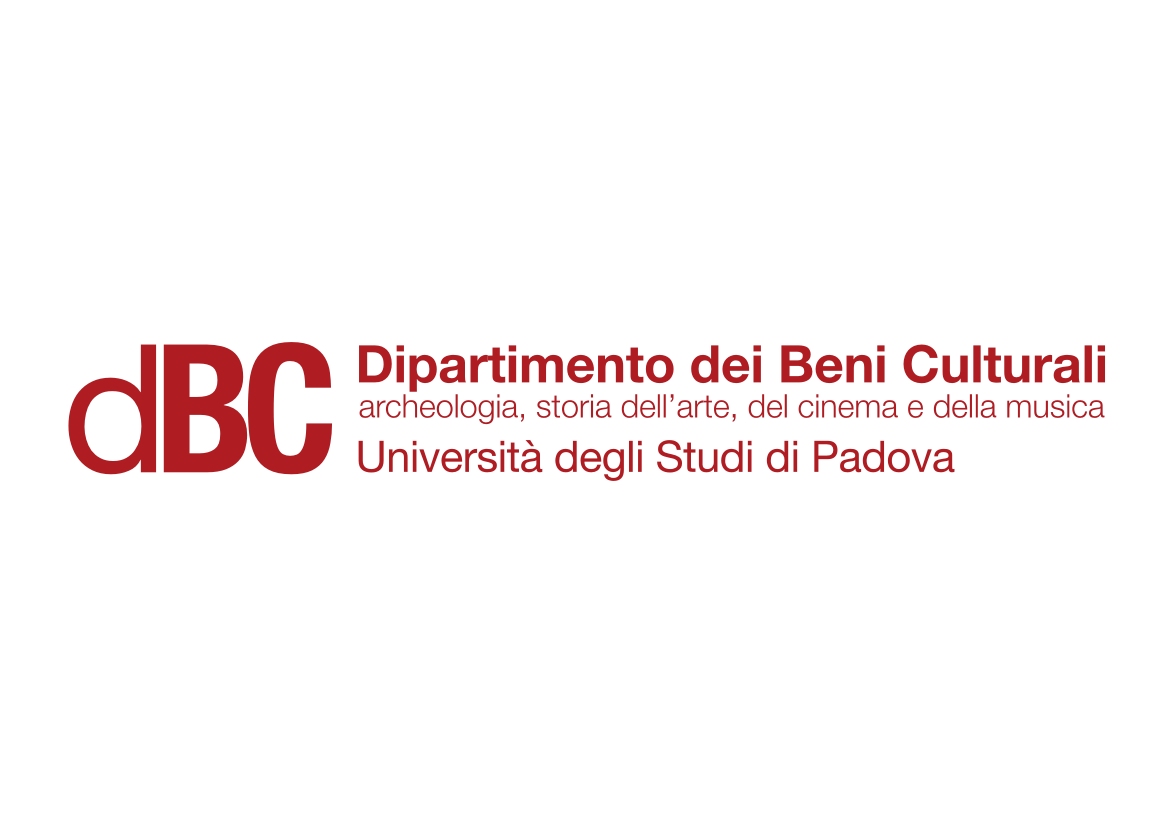 Suggested readings
Giannalberto Bendazzi, Animation. A World History. 3 voll., Waltham, Massachusetts: Focal Press, 2015, Vol. II, pp. 41-46 (up to –and including- the section “Grimault and the Stories from the Front”); pp. 164-168 from –and including- the section “Young Aardman & Co.” up to –and including- the section “Richard Williams”); pp. 172-177 (from –and including- the section “France: From Craftmanship to Ambition” up to –and including- the section “Jean-Françoise Laguionie”); Vol. III, pp. 85-87 (from –and including- the section “Aardman” up to –and including- the section “Nick Park”); pp. 105-106 (only the section “Michel Ocelot”).
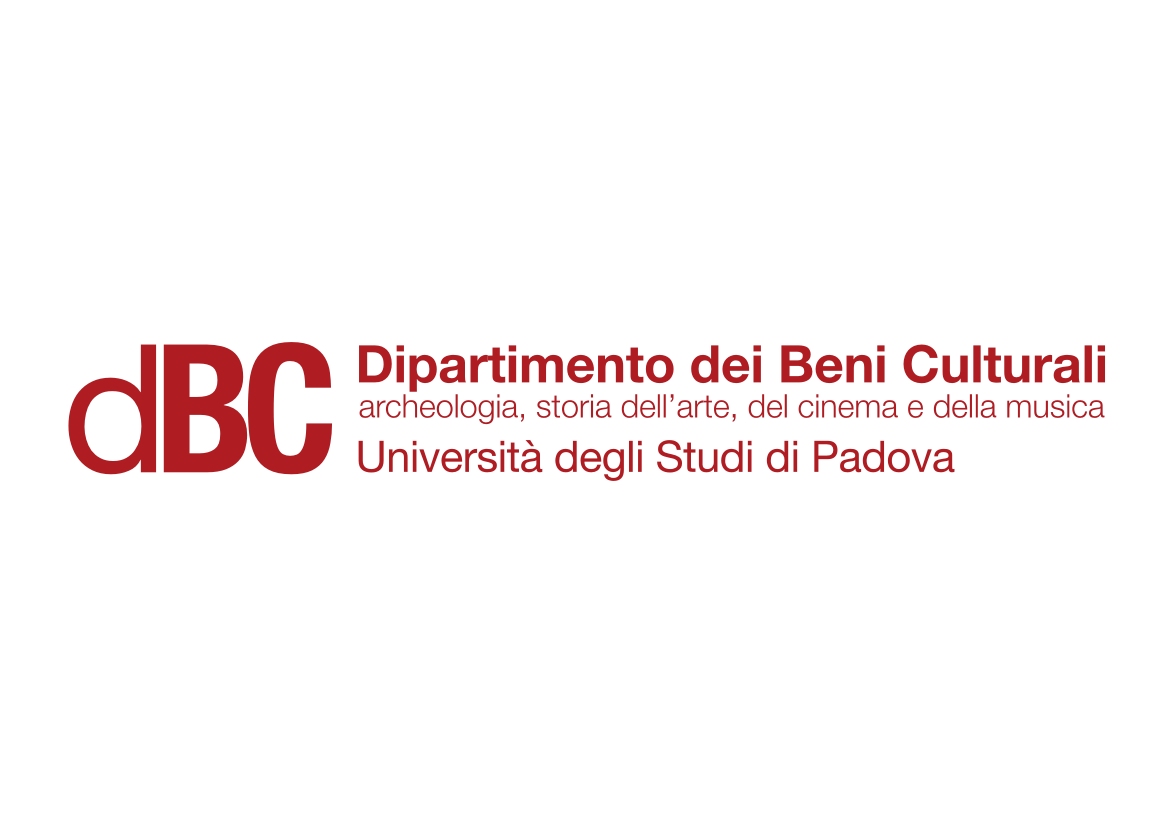